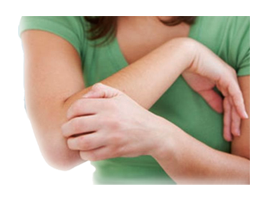 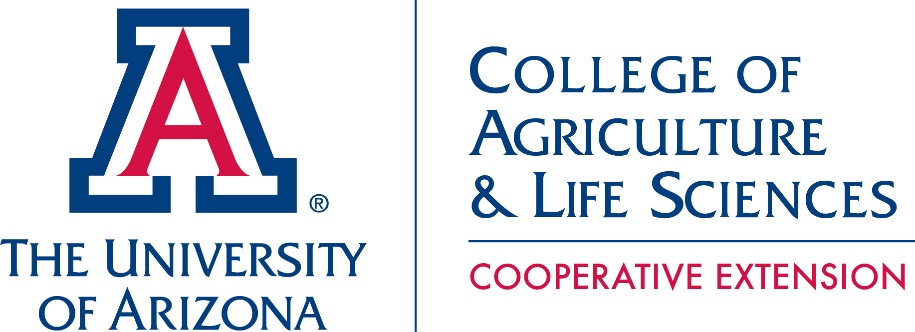 Itchy Bug Update - Bed bugs, lice, scabies
Dawn H. Gouge
Public Health Entomologist
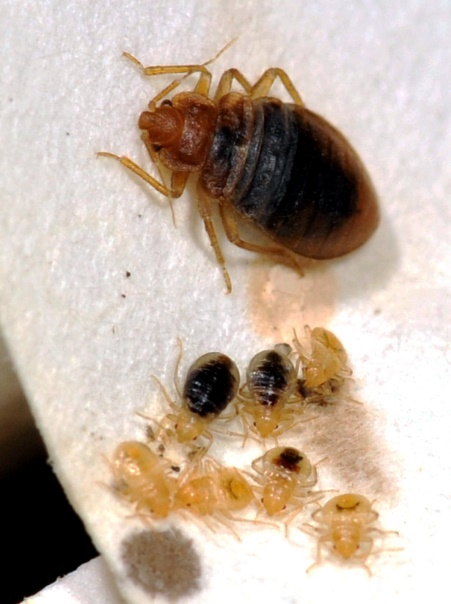 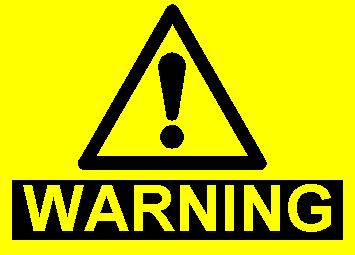 Some images may be disturbing
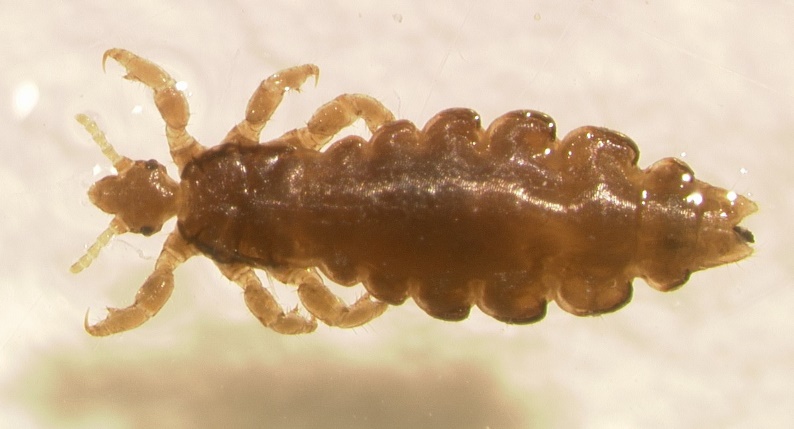 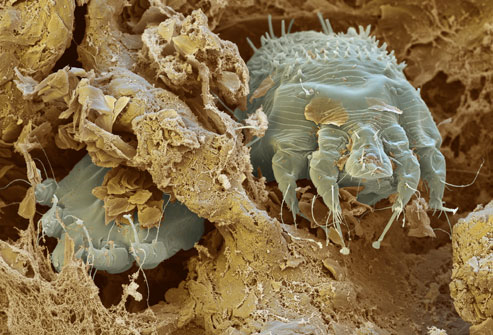 SarahCare & NADSA Conference
2015 update
Head lice – Pediculosis capitis
1. pediculosis capitisP
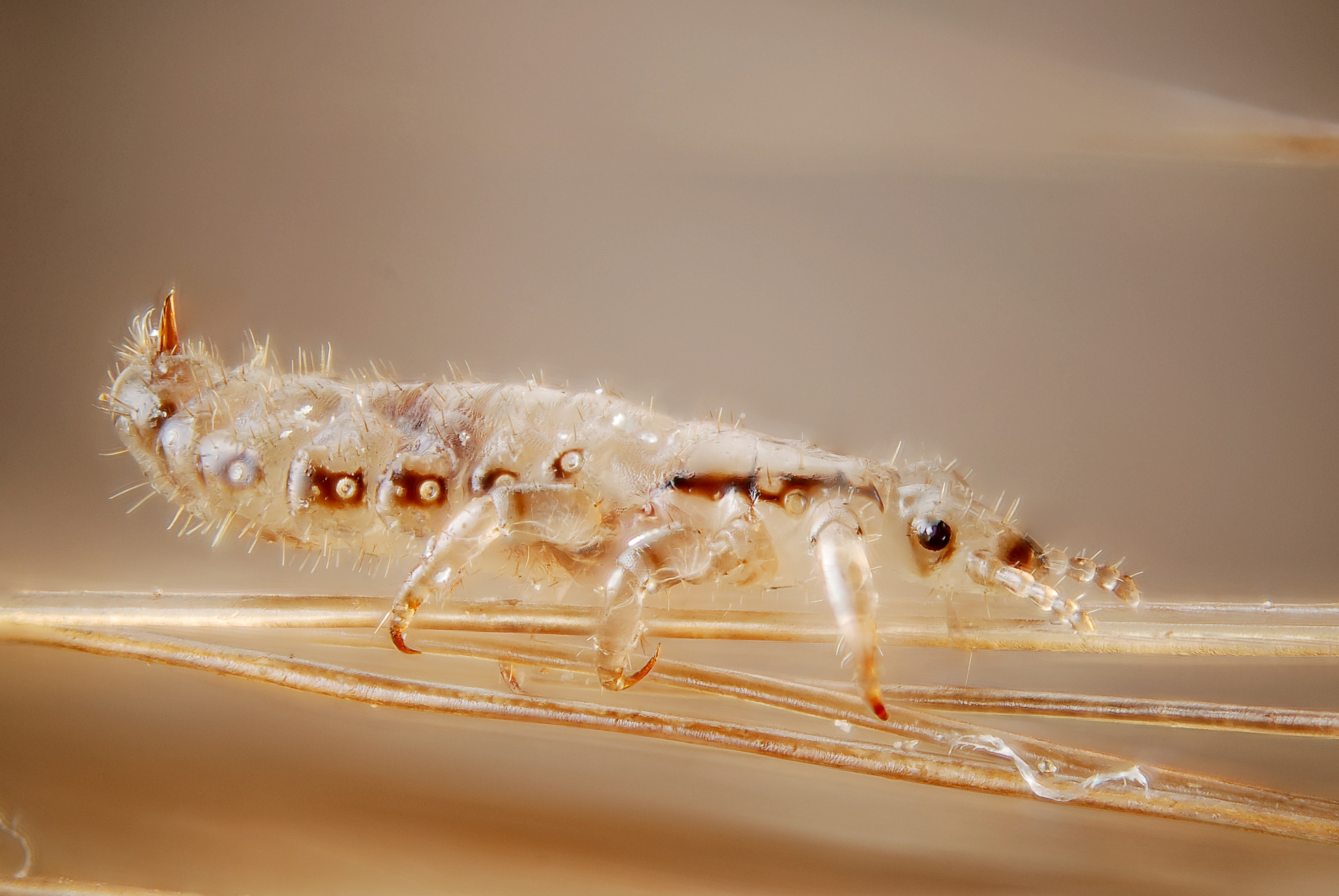 2
Blood feeding ectoparasites associated with the scalp
More commonly found in school age students and girls
Seniors are vulnerable
Transfer can occur due to 
Physical head-to-head contact
Sharing beds
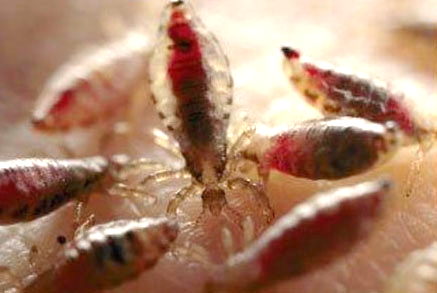 [Speaker Notes: Preschool and elementary age: (3-11 years old)]
Who was really behind the evolution of the “selfie”?
1.
3
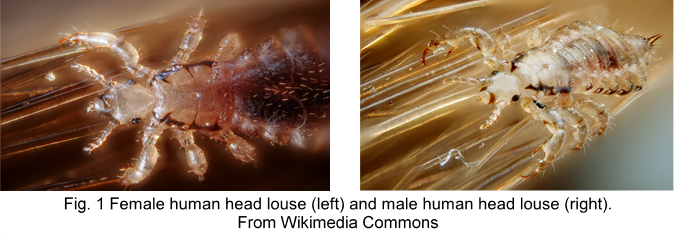 More than a million selfies are taken each day, according to research by TechInfographics.com
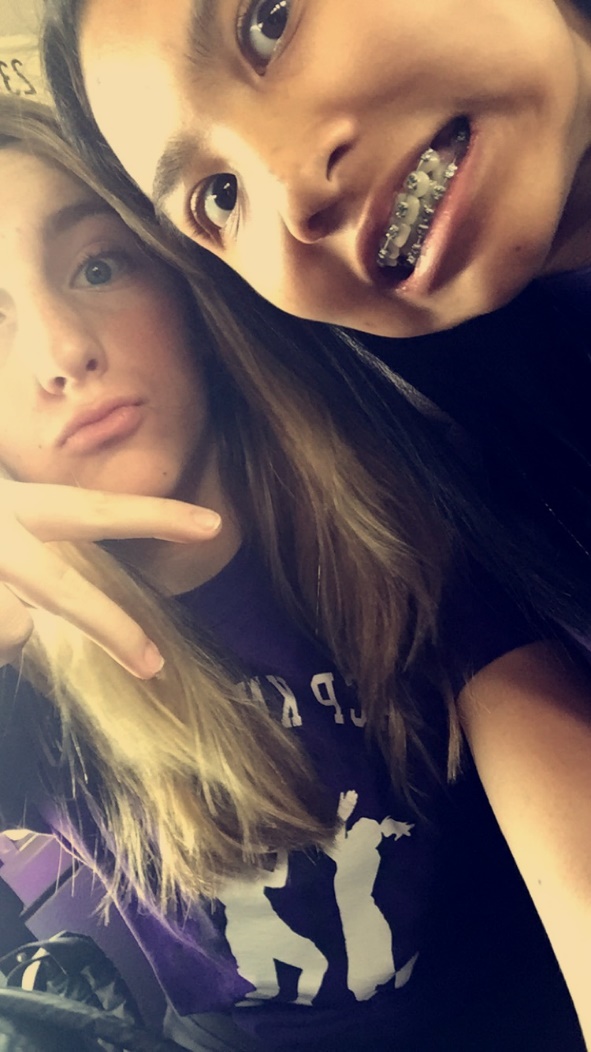 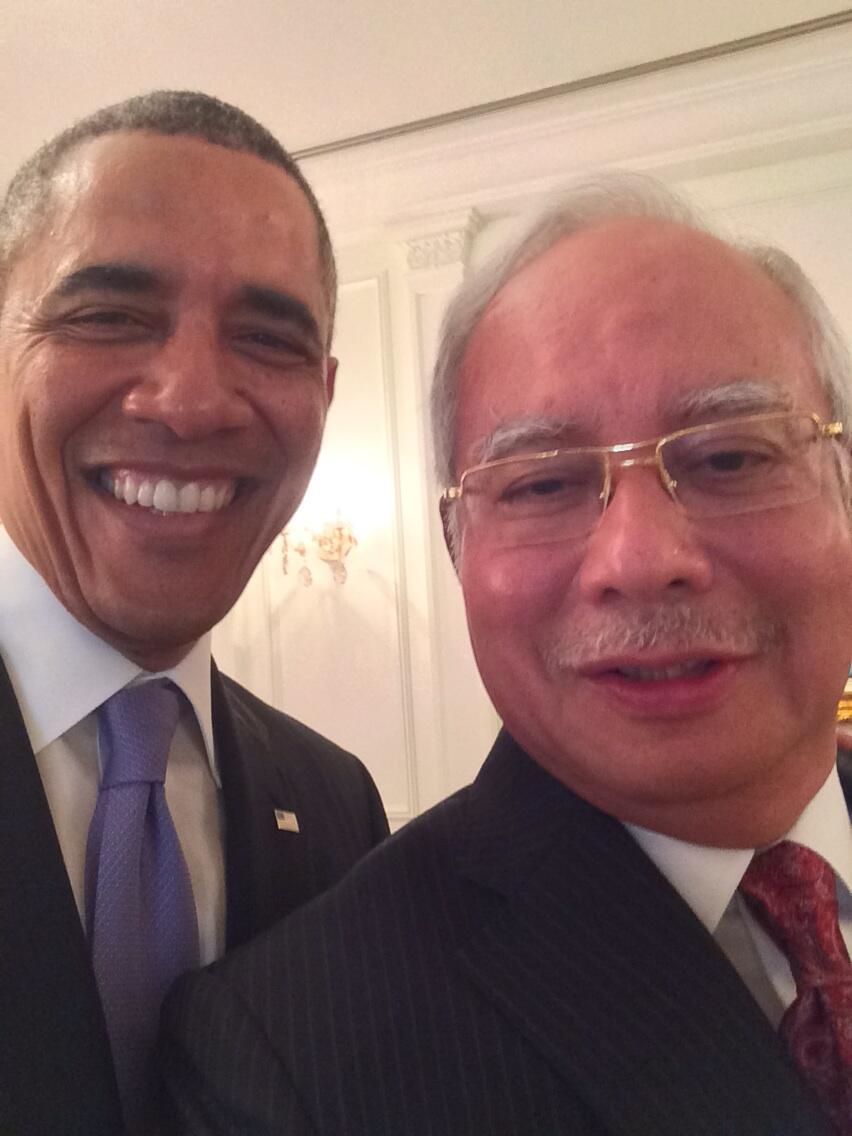 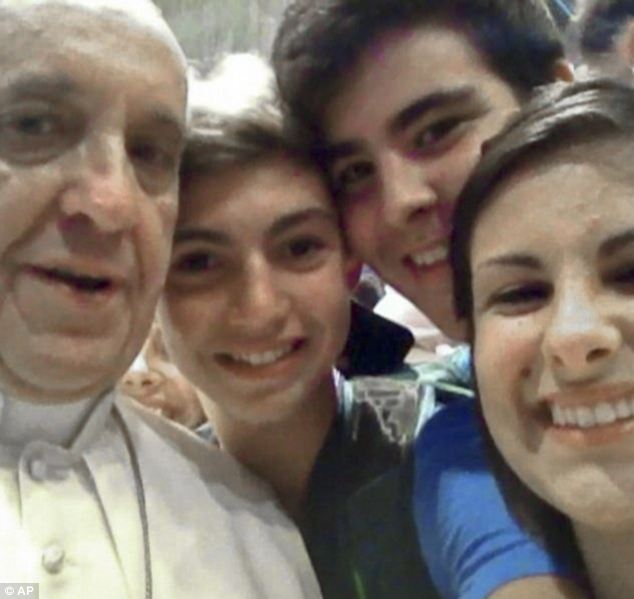 The Holy FatherPope Francis
President Obama with Malaysian Prime Minister Najib Razak
[Speaker Notes: Preschool and elementary age: (3-11 years old)]
Why are head lice cases increasing?
1.
4
Immigrants from developing countries where incidence is much higher (up to 50%)
Hair extensions and wraps
Busierparentsand guardians
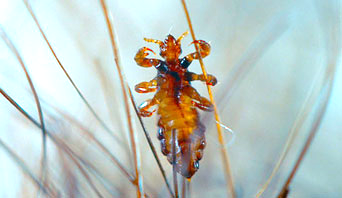 [Speaker Notes: Preschool and elementary age: (3-11 years old)]
Society reliant on quick-fix solutions
1.
5
6th century nit comb from Egypt
21st century Terminator nit comb
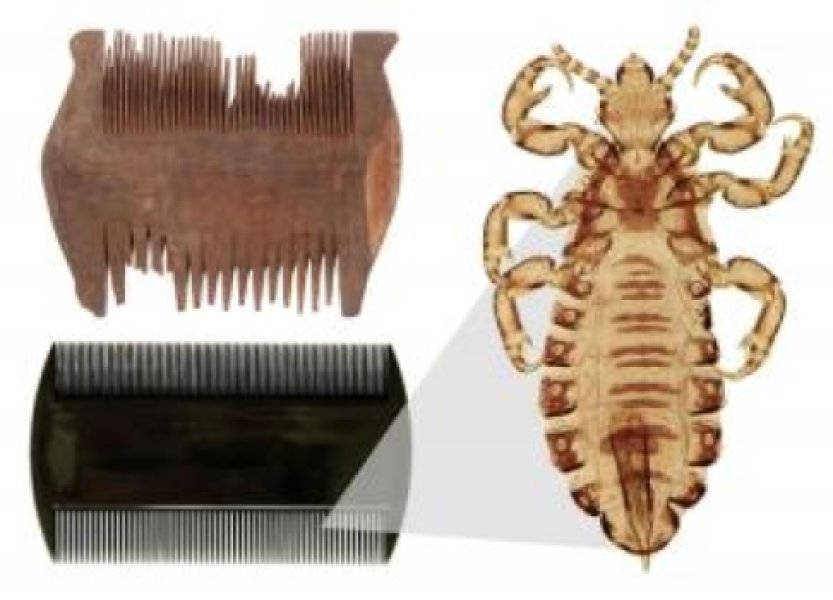 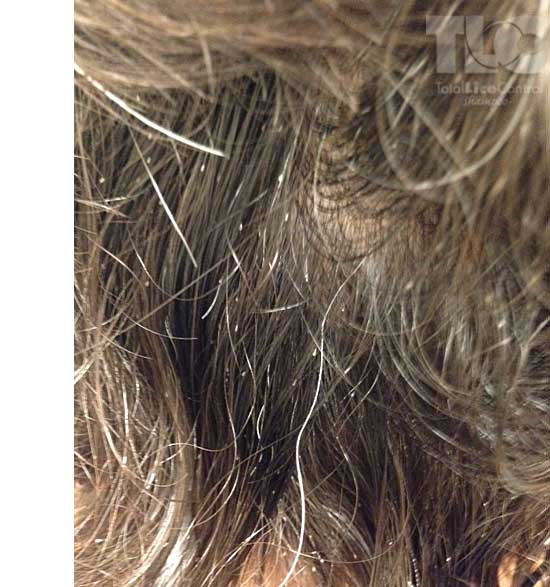 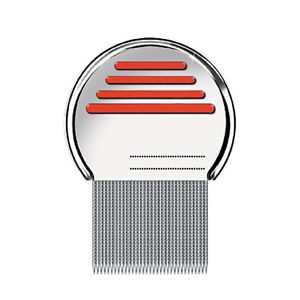 [Speaker Notes: Preschool and elementary age: (3-11 years old)]
Head lice are resistant to OTC pediculicides (Yoon et al. 2015)
1.
100% Resistant
50-90% Resistant
1-49% Resistant
Data not analyzed
States not tested
6
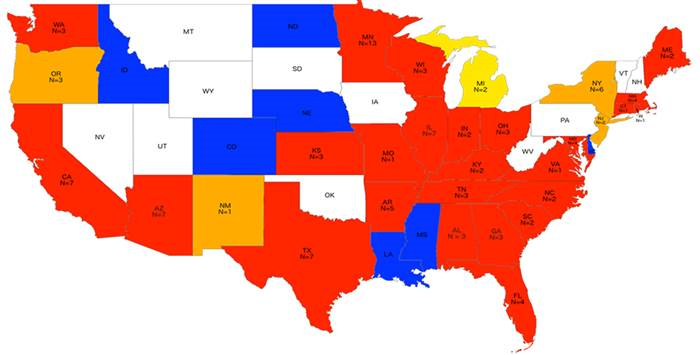 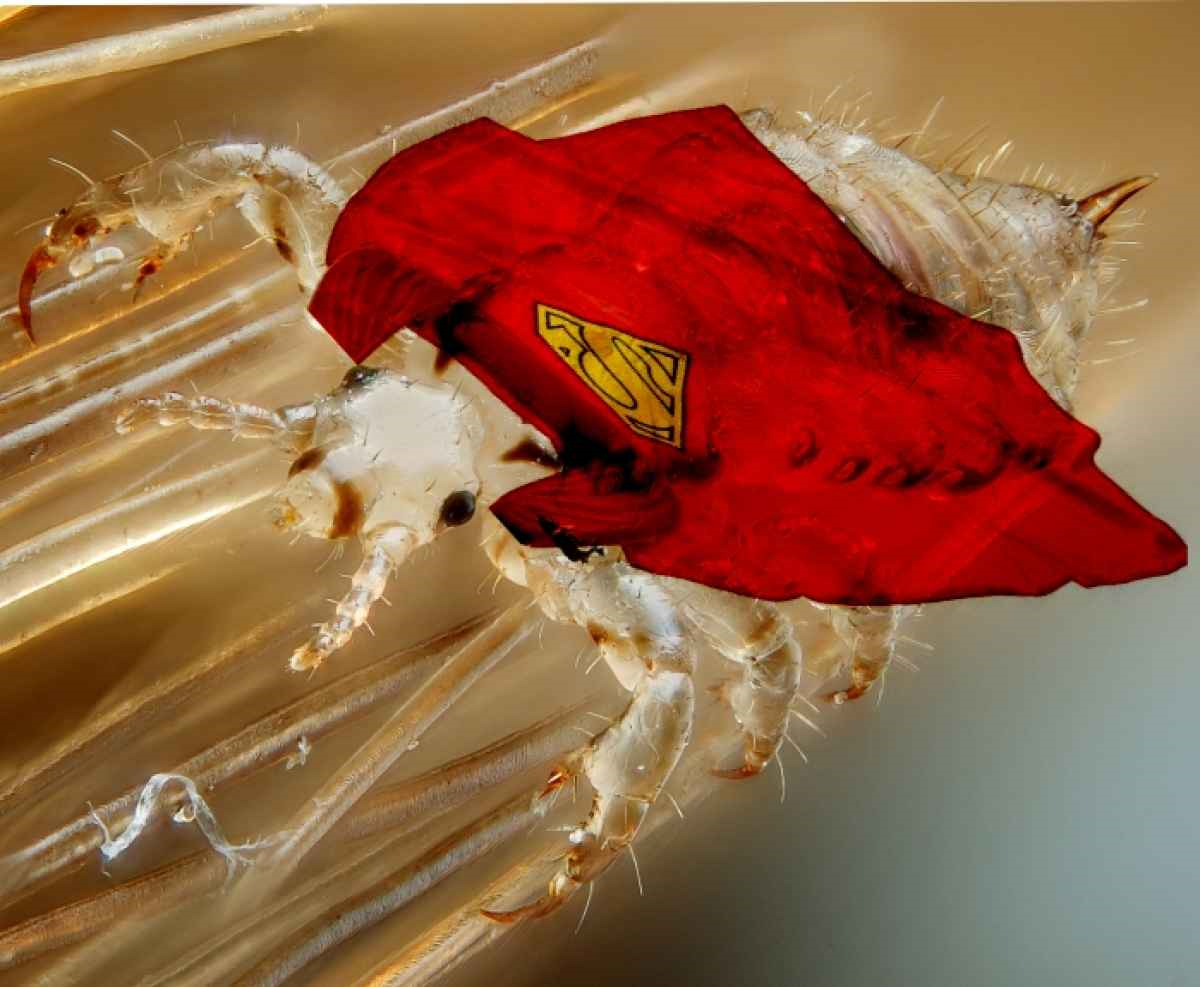 [Speaker Notes: Preschool and elementary age: (3-11 years old)]
In most of the U.S. head lice are highly resistant to OTC pediculicides (Yoon et al. 2015)
1.
7
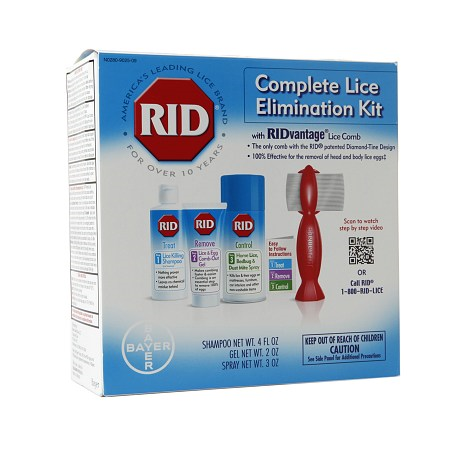 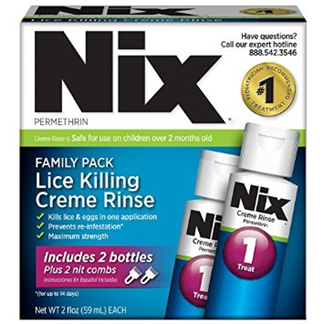 [Speaker Notes: Preschool and elementary age: (3-11 years old)]
Head lice facts
1.
8
Size of a sesame seed (2-3 mm long) 
Tan in color
Crawl rapidly across the scalp
They do not and can not fly or jump
Care staff can acquire head lice if they have close contact with a heavily infested head
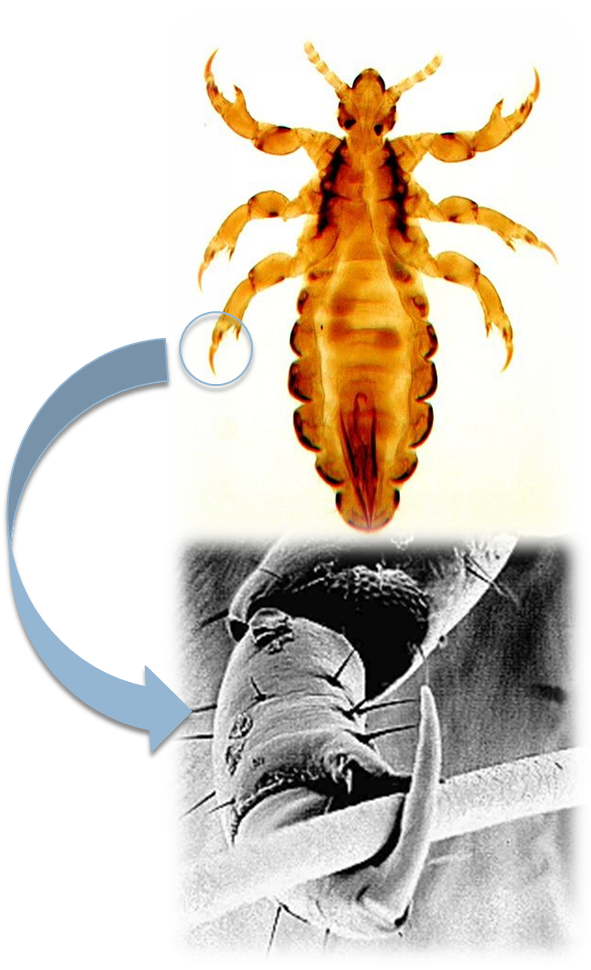 Head lice facts
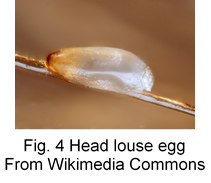 9
Cannot survive away from the scalp, and die within 2 days off the host 
12 million cases annually, typically 1% of K-12 are affected no adult data
20-40% is a misdiagnosis
Common in schools and nursing home communities
Do not transmit disease causing pathogens
$1 billion US cost
Head lice facts
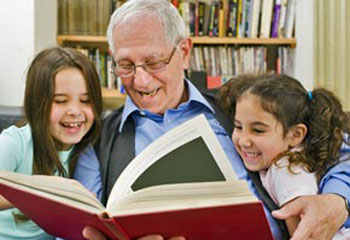 1.
10
Finding nits alone is not a reason to treat, but nit removal is advisable
Only adult head lice transfer between heads
Lice in eyelashes are likely to be pubic lice
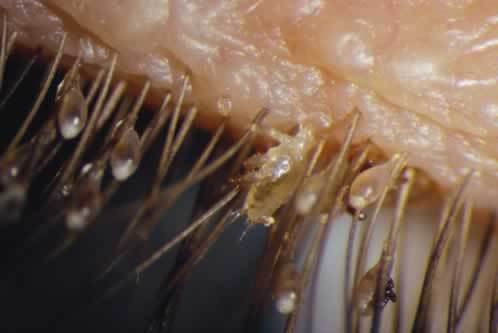 Head lice facts
1.
11
New generation every 3 weeks
Adult females lay 3-8 eggs/day
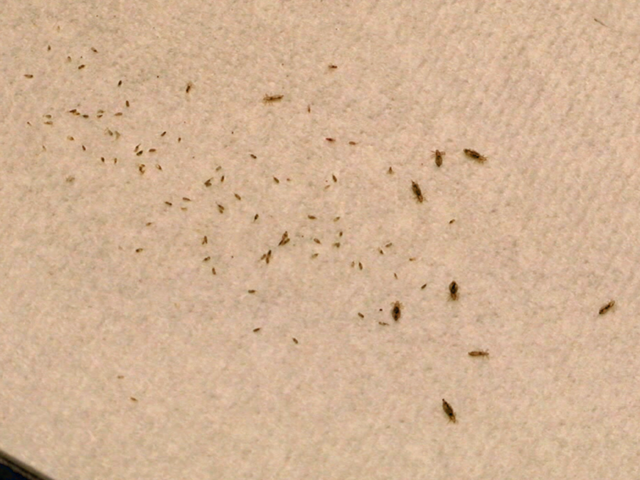 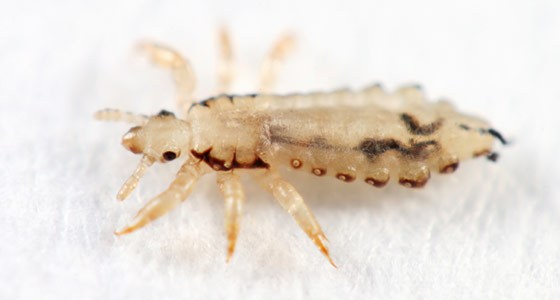 Head lice symptoms
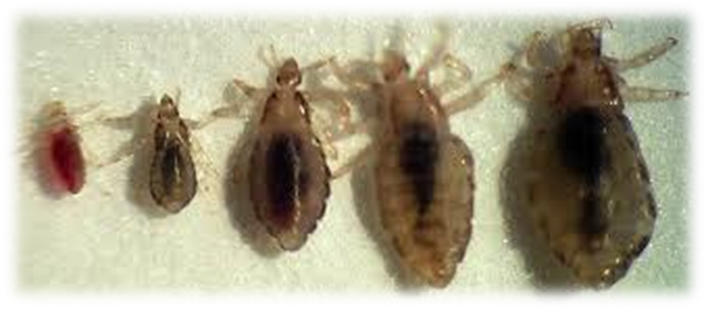 1.
12
Itchy scalp often worse at night
Tickling or crawling sensation on the scalp
Red rash and tiny sores on the scalp, particularly behind ears and on neck
White to cream-colored nits
Insects seen crawling on the hair
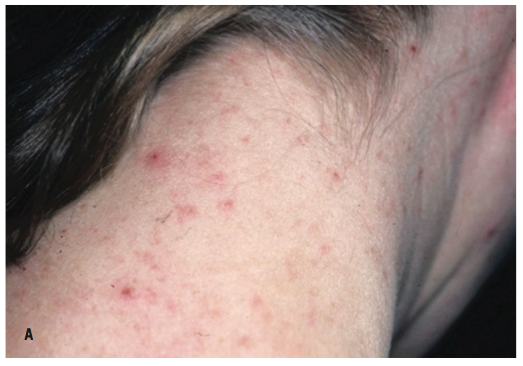 Superlice kryptonite
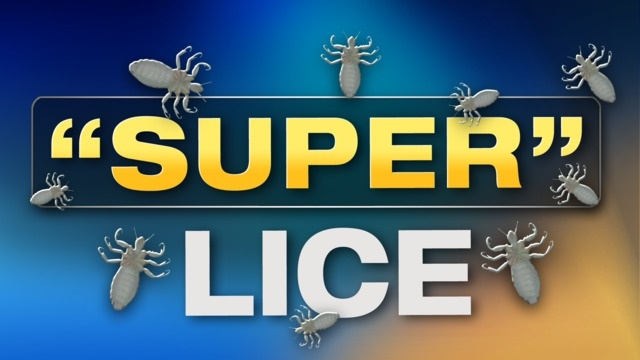 1.
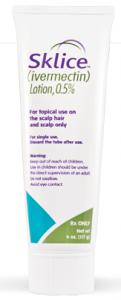 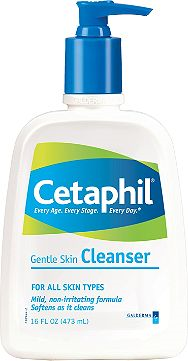 13
Resistance to OTC and Rx products exists
Here is what we know works
But you STILL have to use it correctly!
Nit combing still increases the chances of rapid remediation
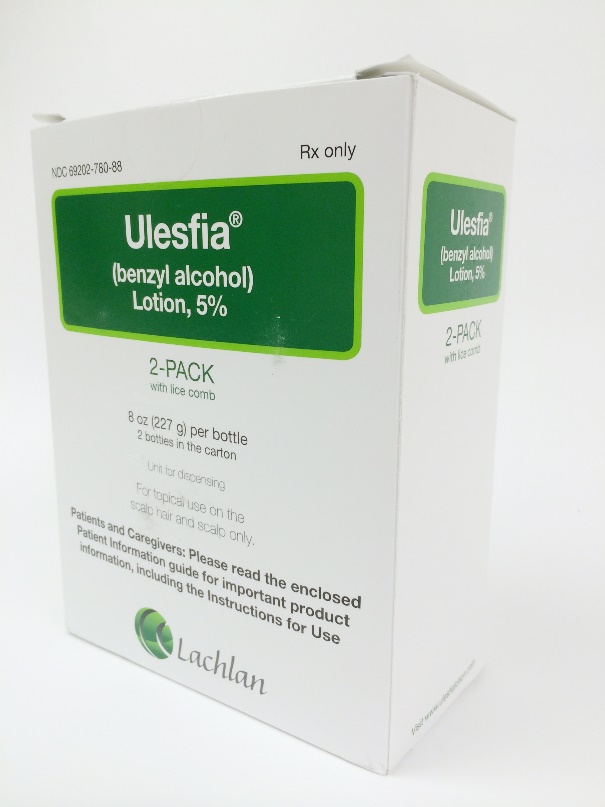 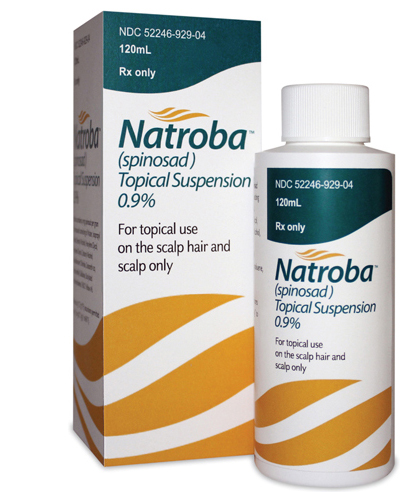 Head lice kryptonite
1.
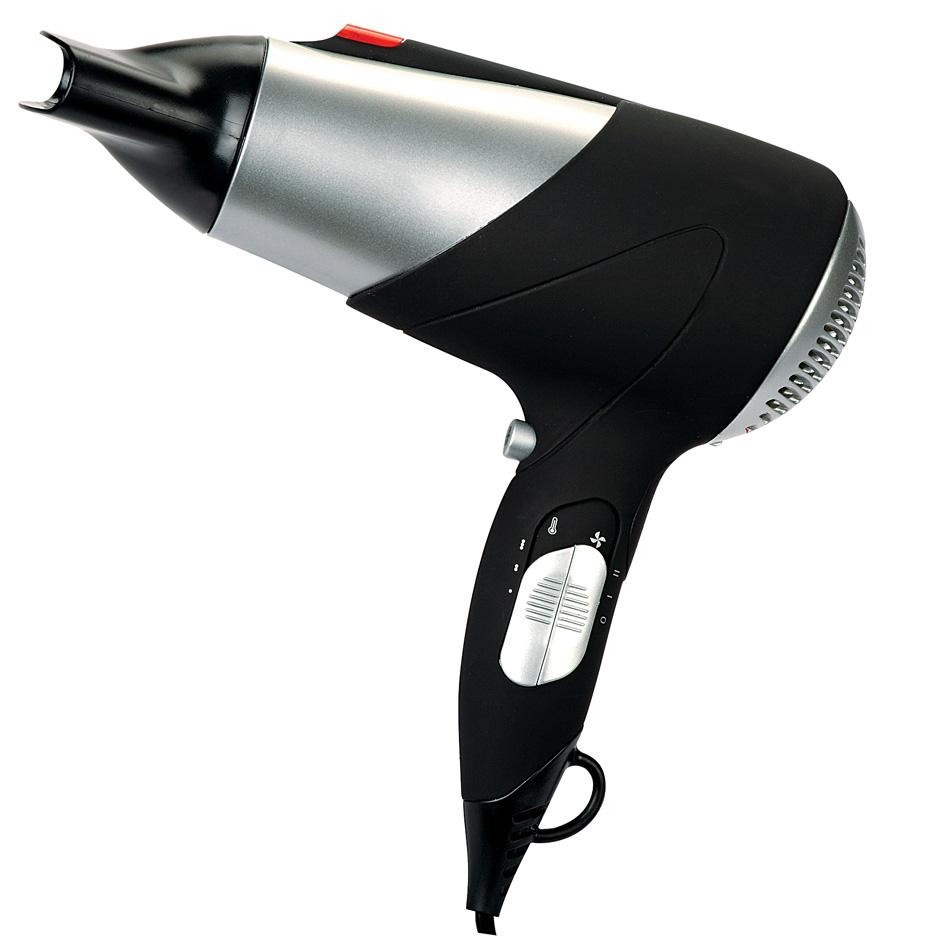 14
Heat
AirAllé™
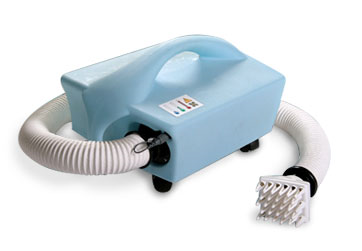 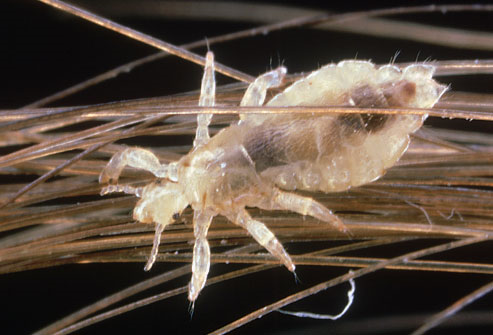 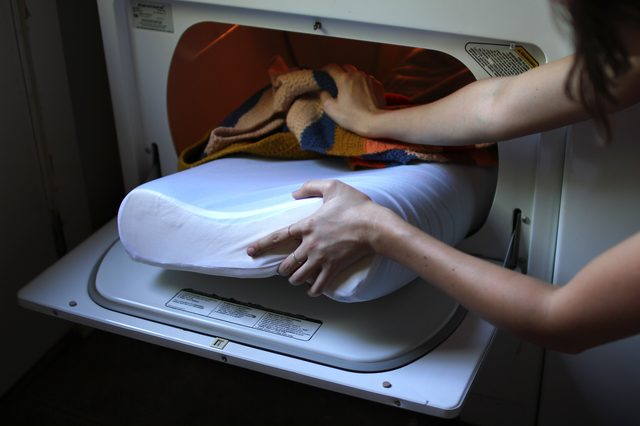 2-3 mm
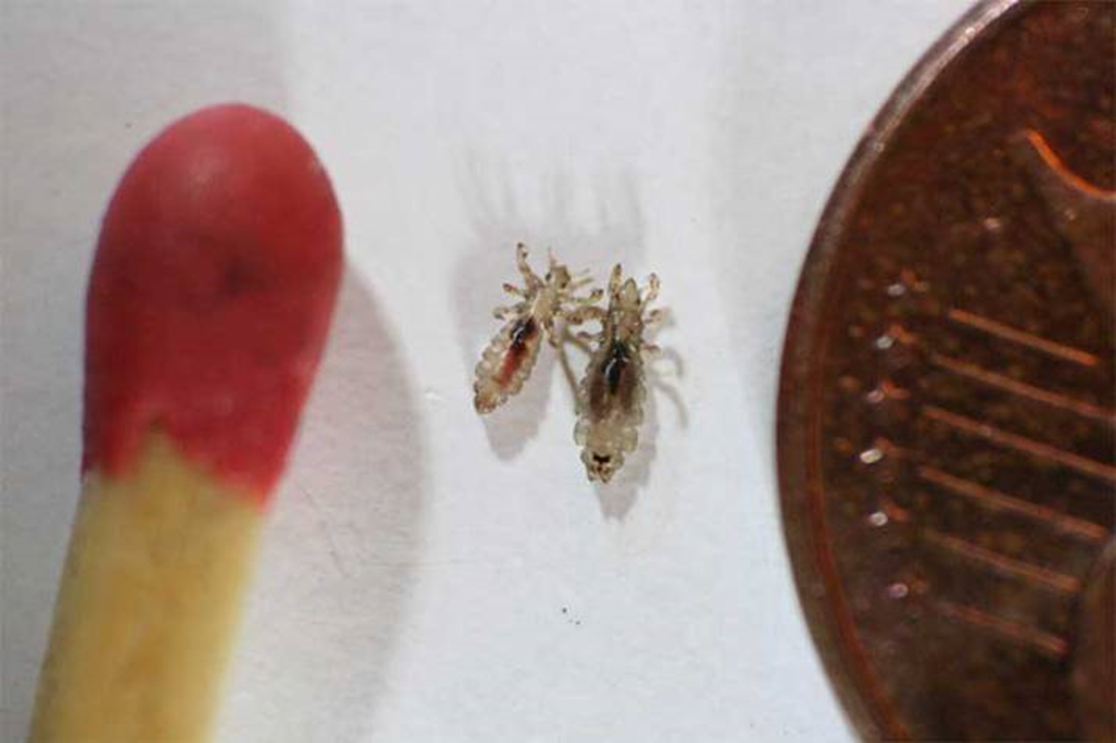 15
Body lice - Pediculus humanus corporis
Can (but don’t often) transmit pathogens causing typhus, trench fever, epidemic relapsing fever 
Hygiene improvements and laundering are usually sufficient to resolve infestations 
Transfer to care staff may occur if they have prolonged physical contact with person, clothing, or bedding
Larger thanhead lice (2.3-3.6 mm)
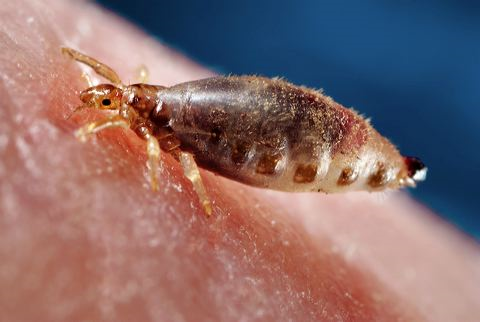 Body lice - Pediculus humanus corporis
If temperature/humidity is high, lice move to the outsides of clothing increasing transfer chance
Lice can survive several days off the host and nits can be viable for over a week
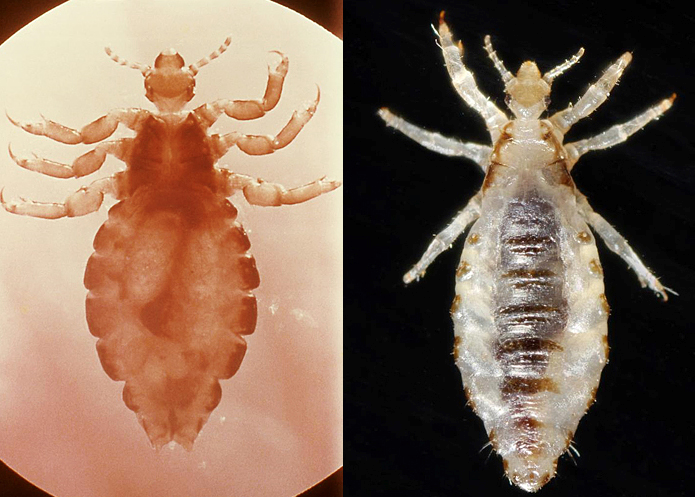 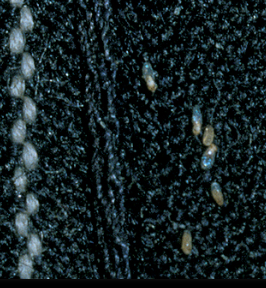 Symptoms of body lice
Severe itching of the skin particularly in the hip, groin and upper thigh areas
Scratch marks, open sores and healing wounds on the skin
Discolored, rough patches of the skin which may be thickened and hyperpigmented (Vagabond’s disease)
Insects crawling on skin or clothing
Nits on clothing
Pubic lice (Phthiriasis pubis) or “crabs”(<2 mm)
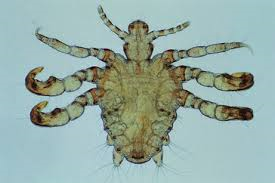 Trench fever and body lice
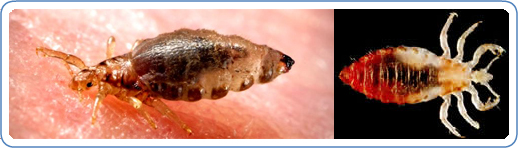 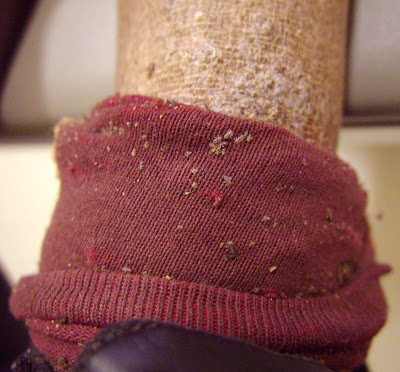 Bartonella quintana 
B. quintana transmitted in the feces of body lice
Bed bugs – Cimex lectularius
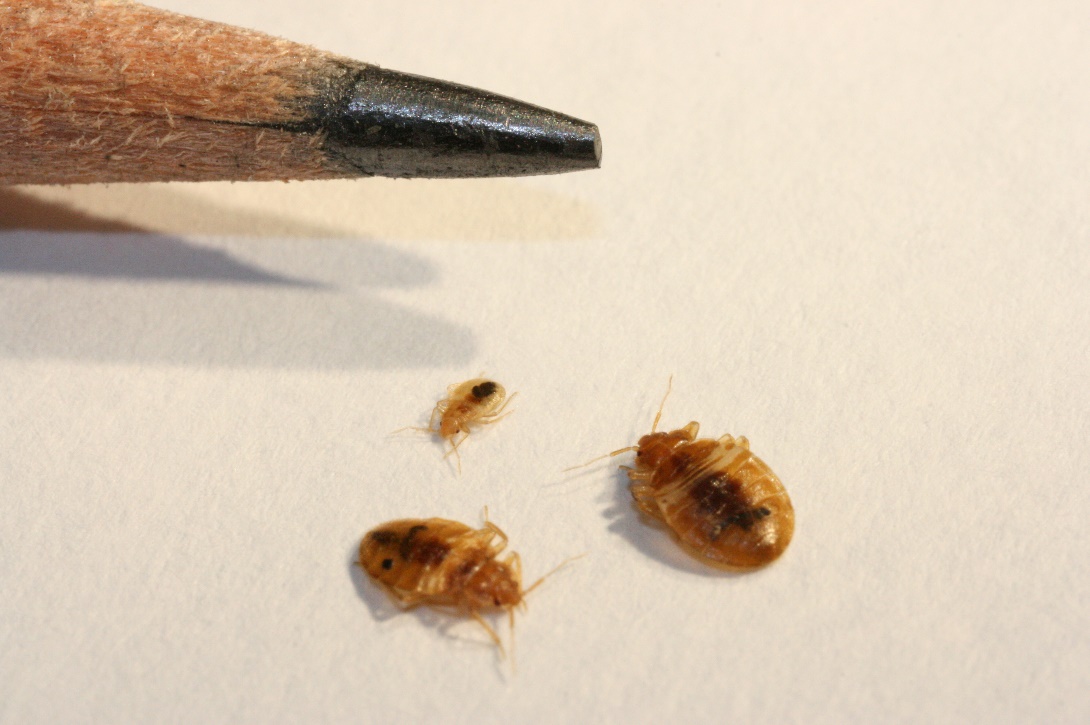 1.
20
Blood feeding ectoparasites
Hitch-hike in on belongings that come from homes with infestations
Size of an apple seed
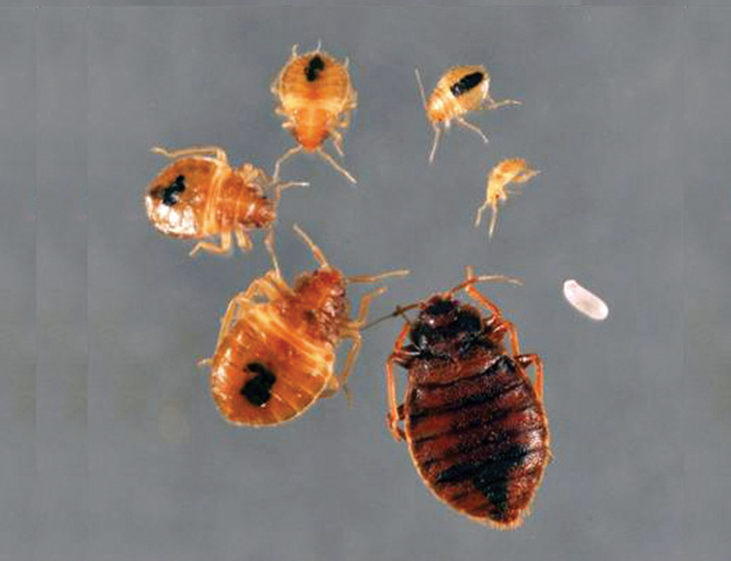 Bed bugs
21
Bugs fall off clothing or bags and may be found roving on surfaces
Transfer from one person to another is unlikely
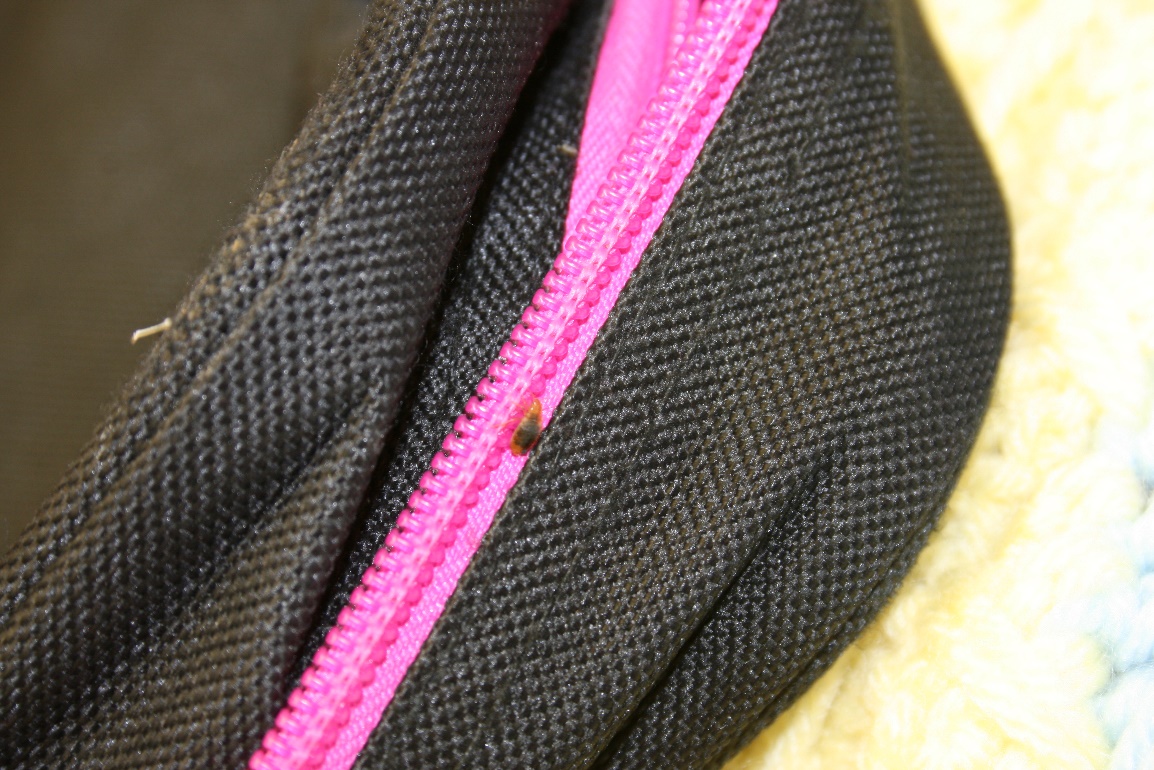 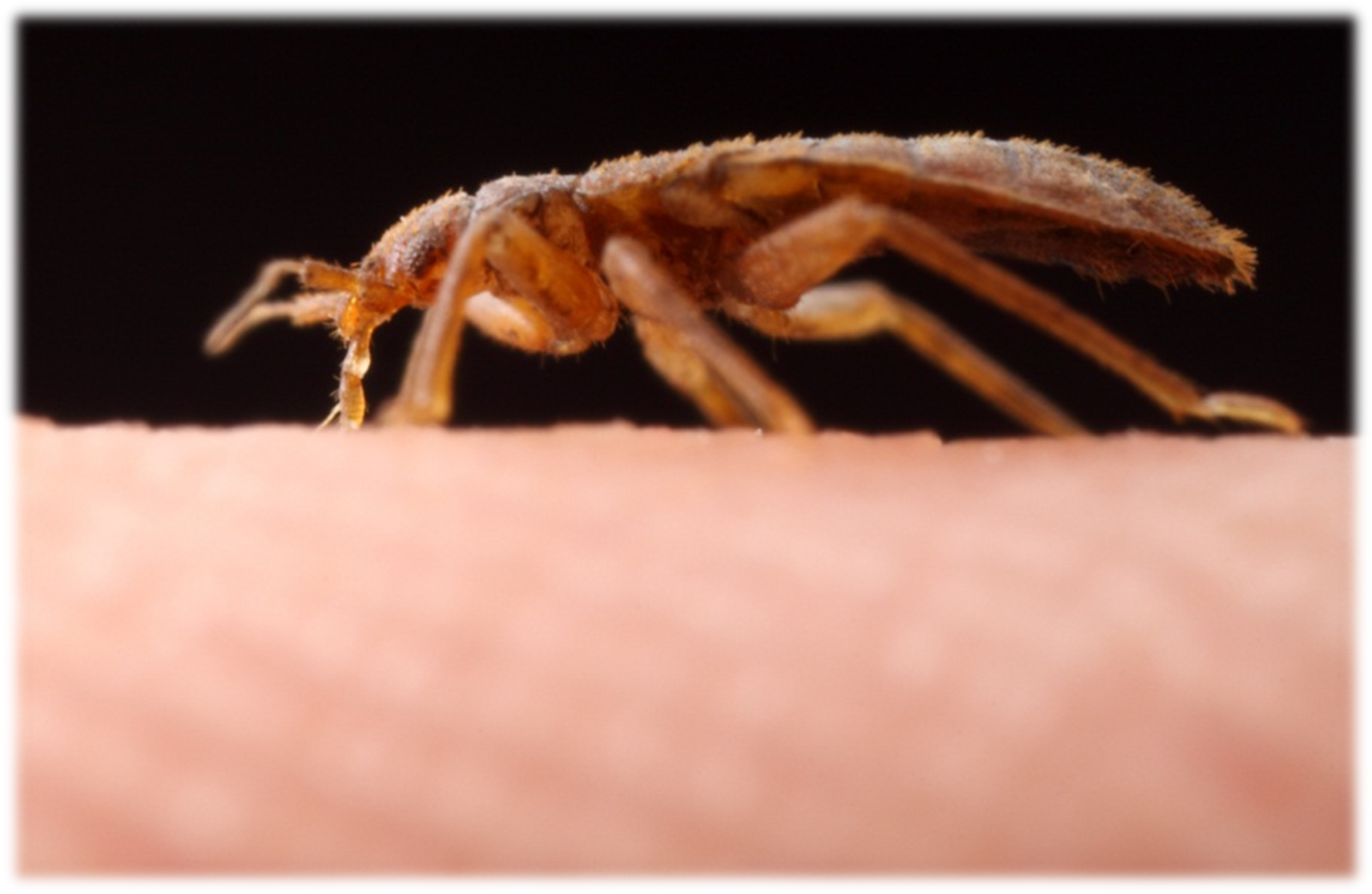 Bed bugs are not known to transmit disease organisms effectively
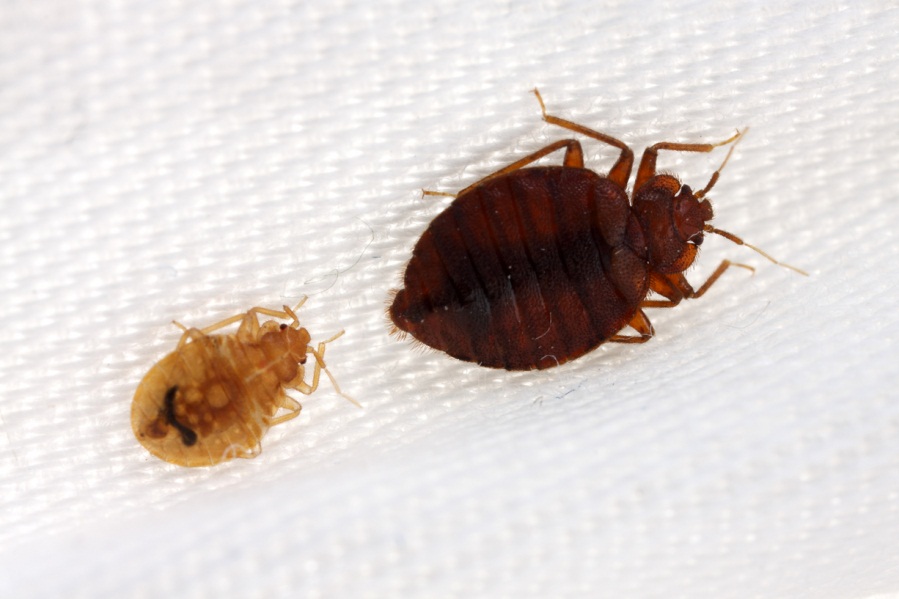 22
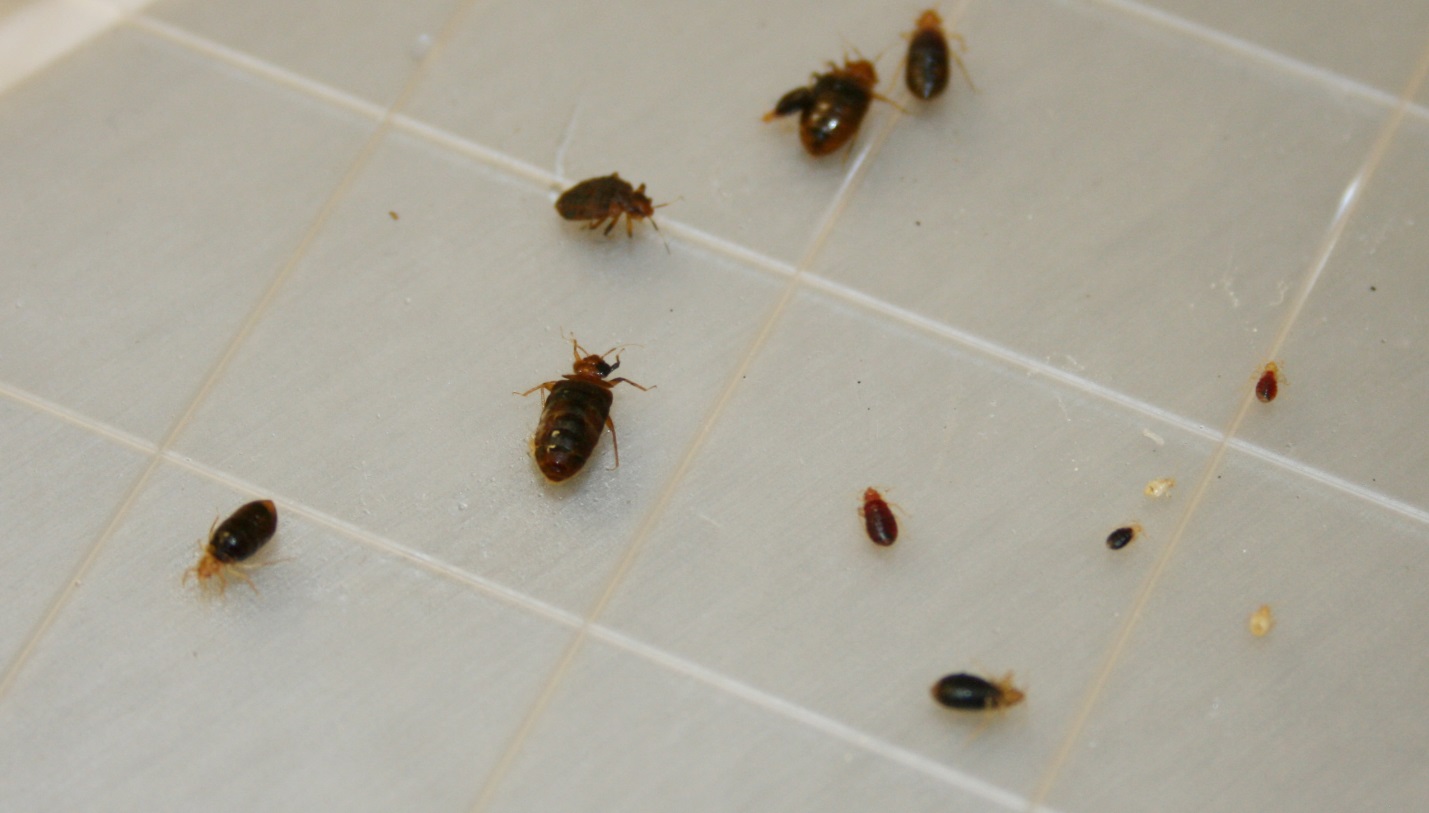 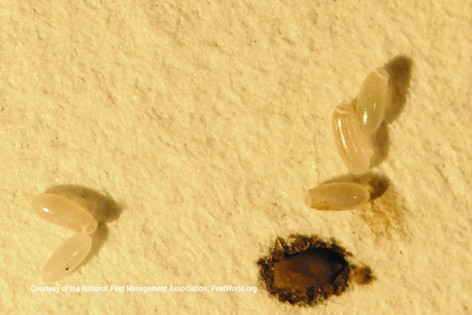 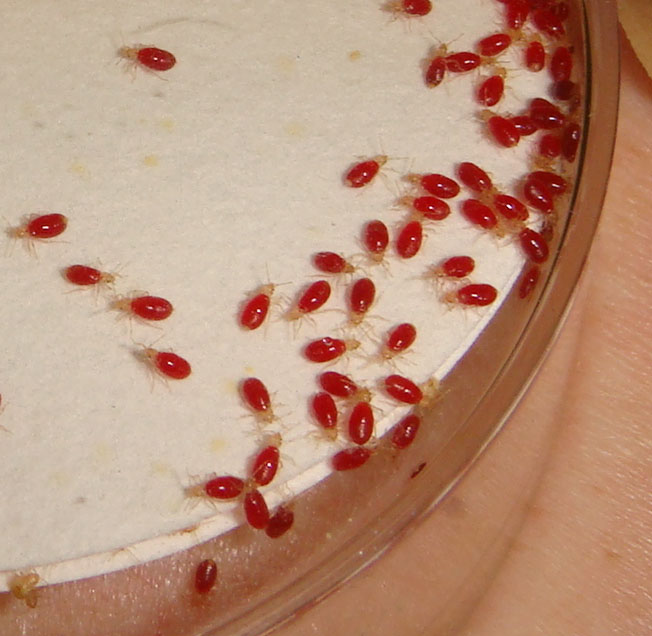 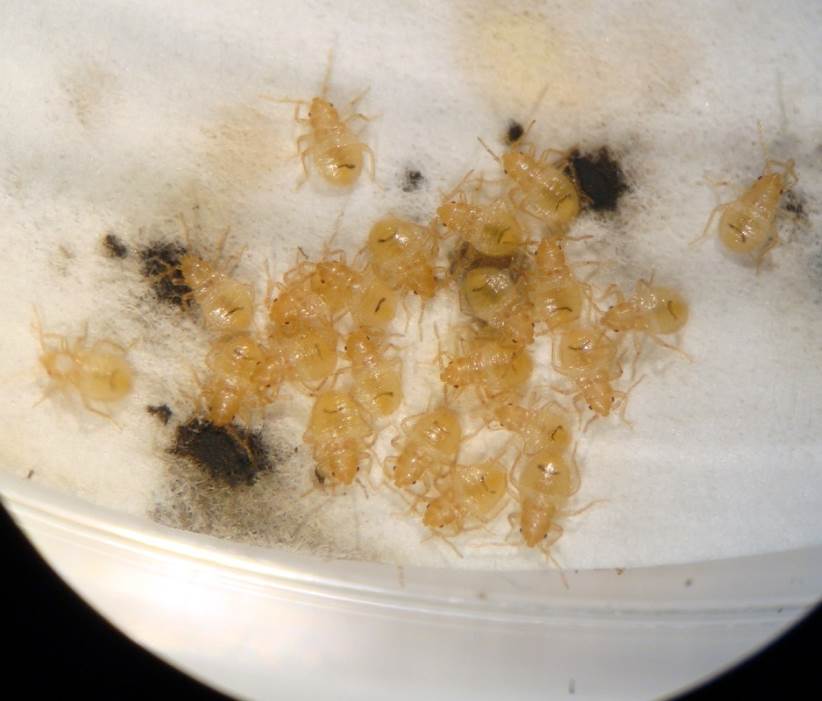 Bed bugs were almost eradicated from the U.S. in 1940-50
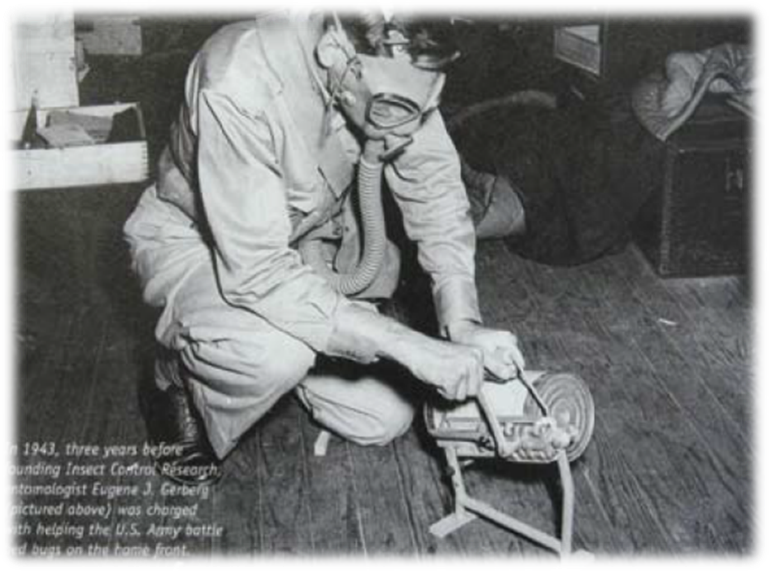 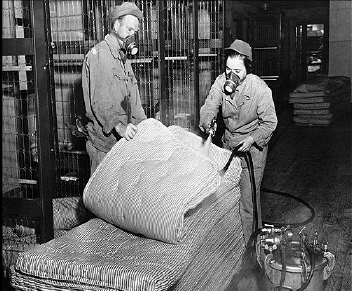 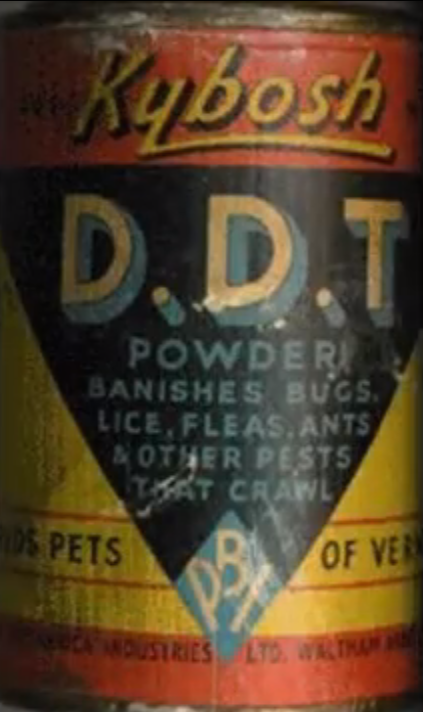 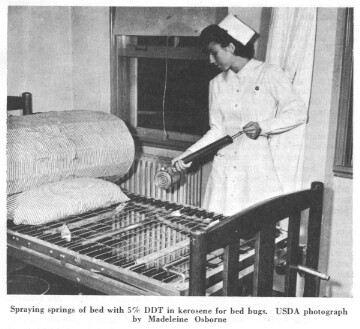 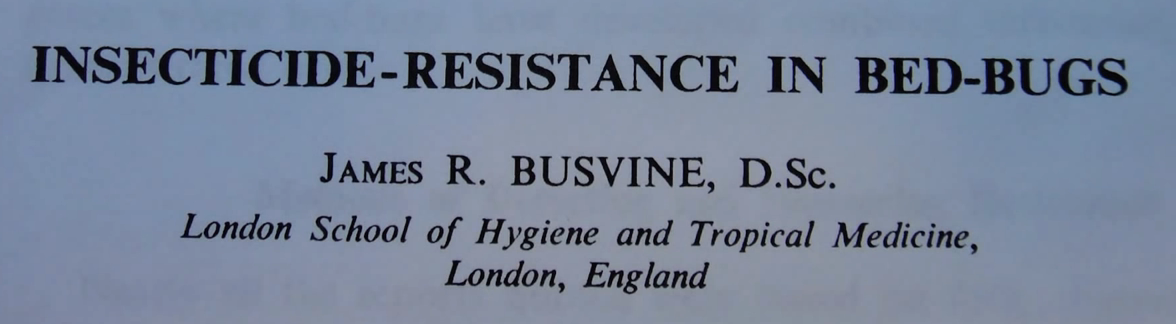 Limited mostly to hotels and remote communities in 1999, then quickly spread into residential sector
99.6% of nationwide surveyed pest management professionals have encountered a bed bug infestation in 2012 (2013 Bugs Without Borders)
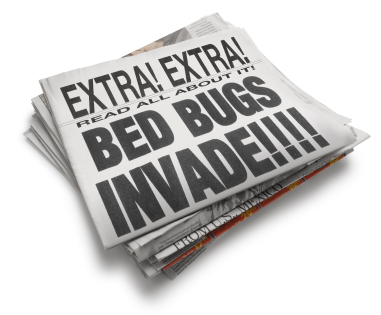 Overall increase of 20% between 2012 and 2013
Changes in pest management strategies
Increase in global and domestic travel
Increased resistance to insecticides
Changes in technology
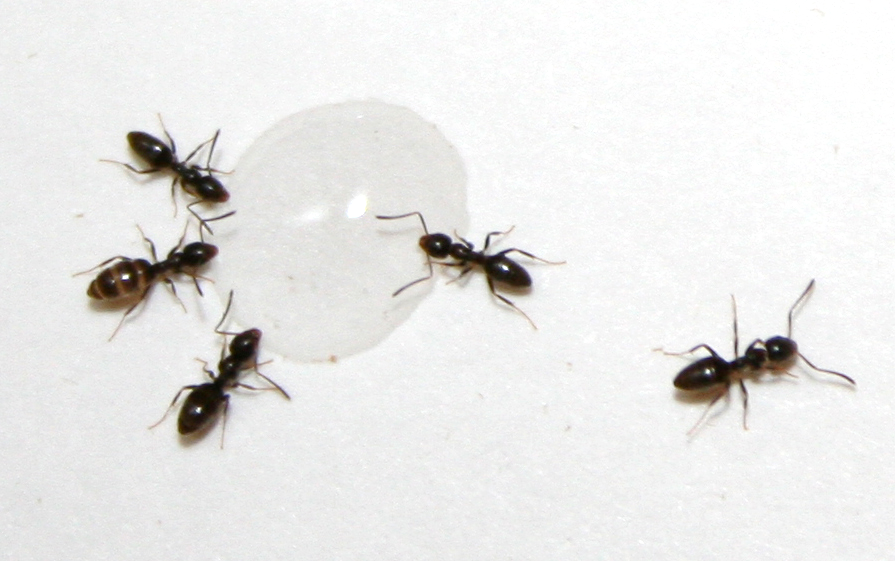 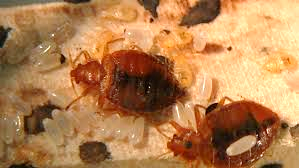 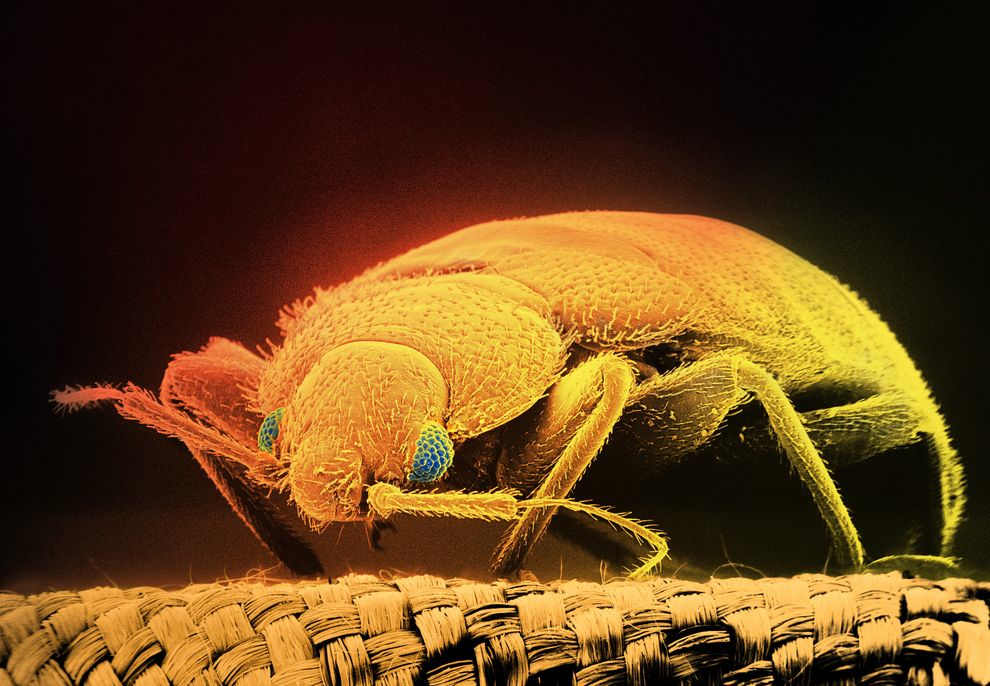 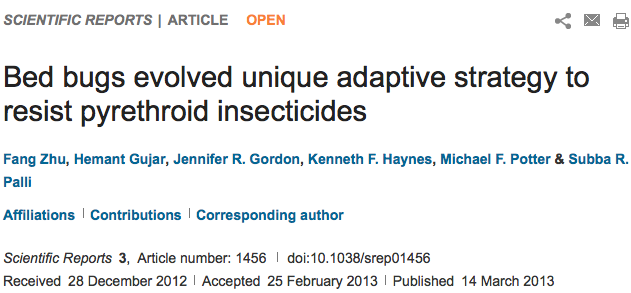 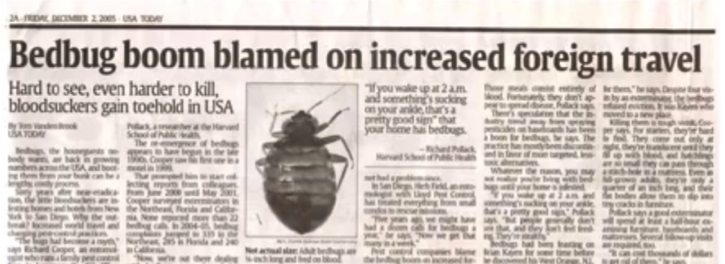 Photography by Tim Flach, Getty Images.
[Speaker Notes: Reduction in pesticide use indoors.
Introduction and use of pest specific baits instead of liquid pesticides. 
Introduction of bed bugs into U.S. on the luggage of foreign travelers, and re-infestation by native bugs.
Mobile society that can carry bed bugs to all corners of the U.S.
Pyrethroid insecticides are commonly used in bedbug control because of their relative safety for humans and pets, effectiveness, and low cost, but their use has also led to widespread development of resistance in the pests.]
The poor are at greatest risk

Increasing number of people reporting long-term (beyond a year) bed bug infestations
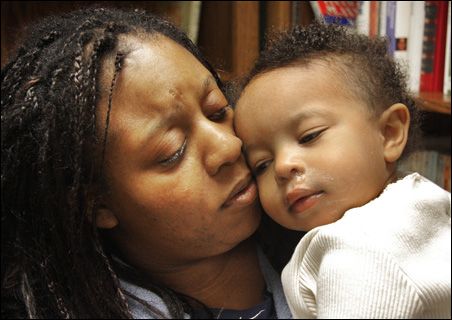 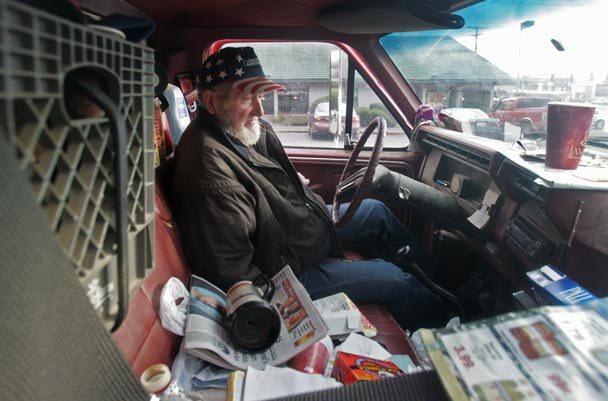 40 bed bugs are in a 70°F room on May 2.  By Nov 2 how many are there?
5,905!
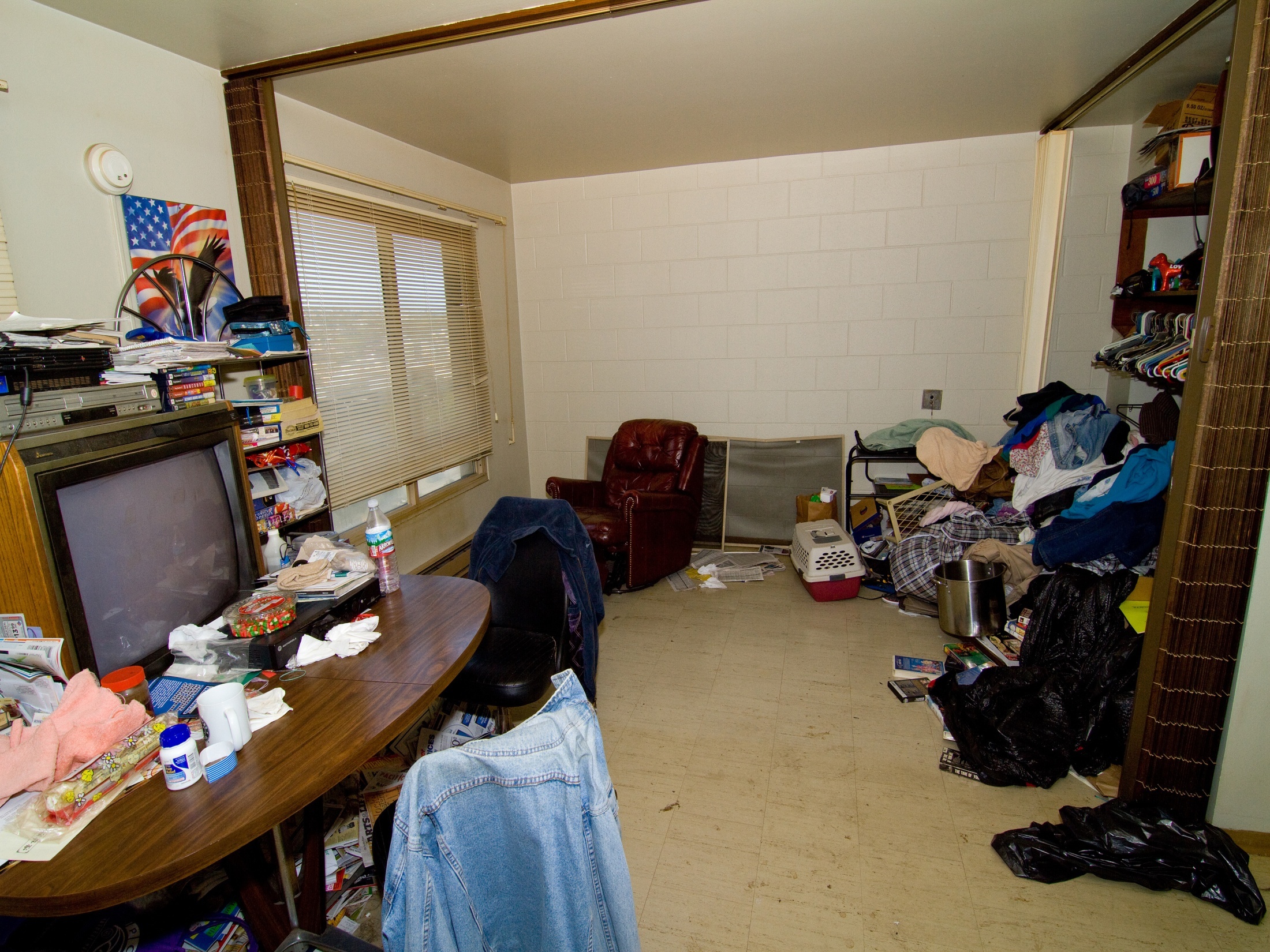 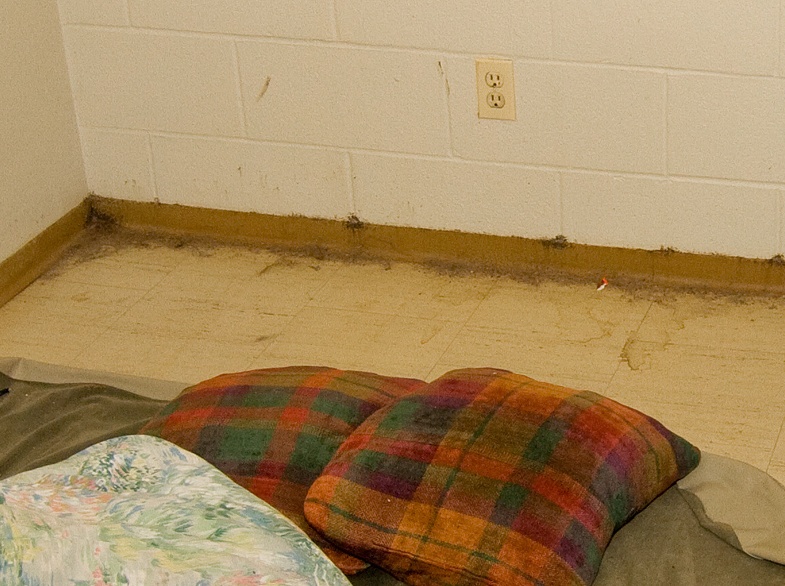 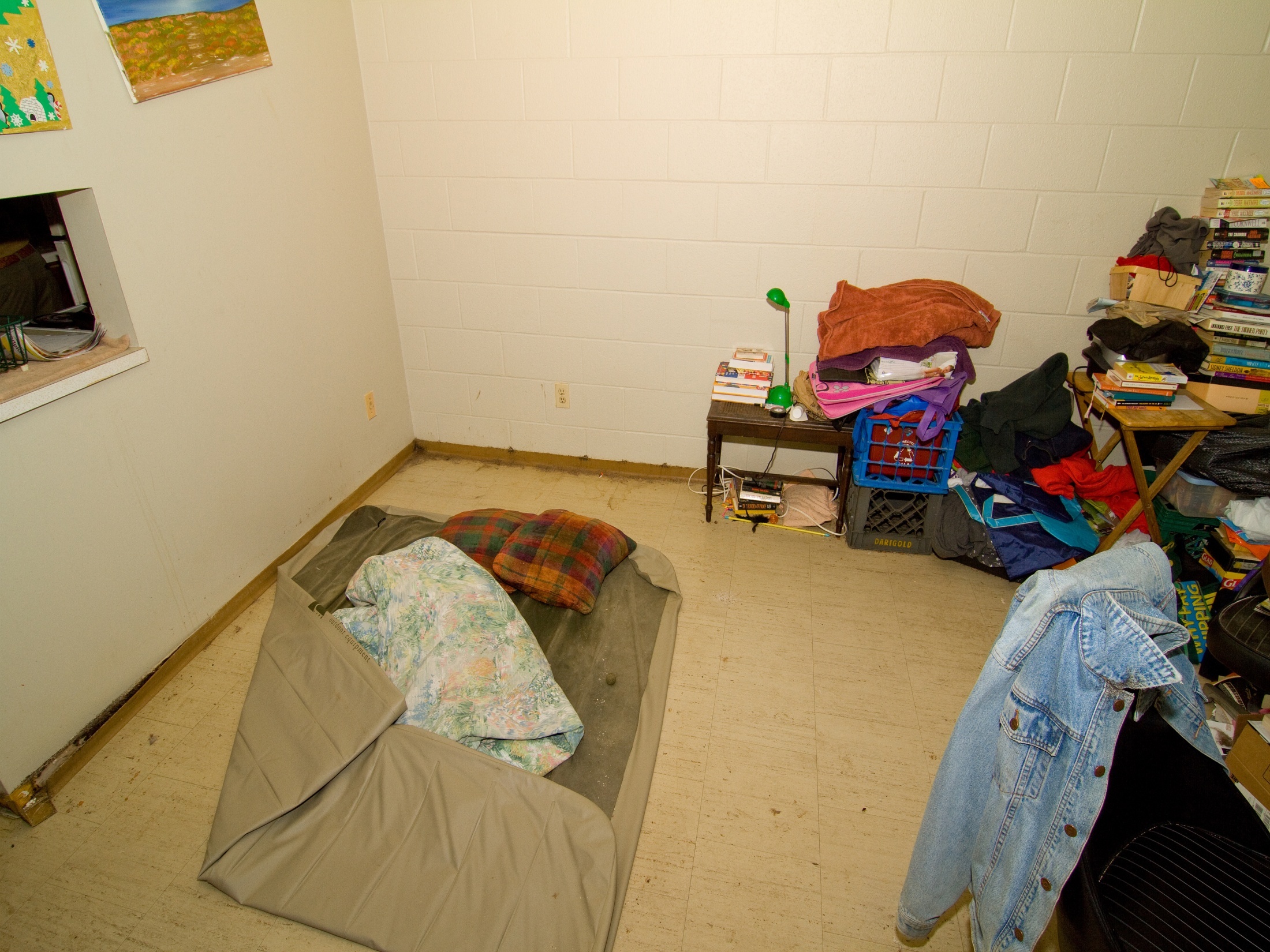 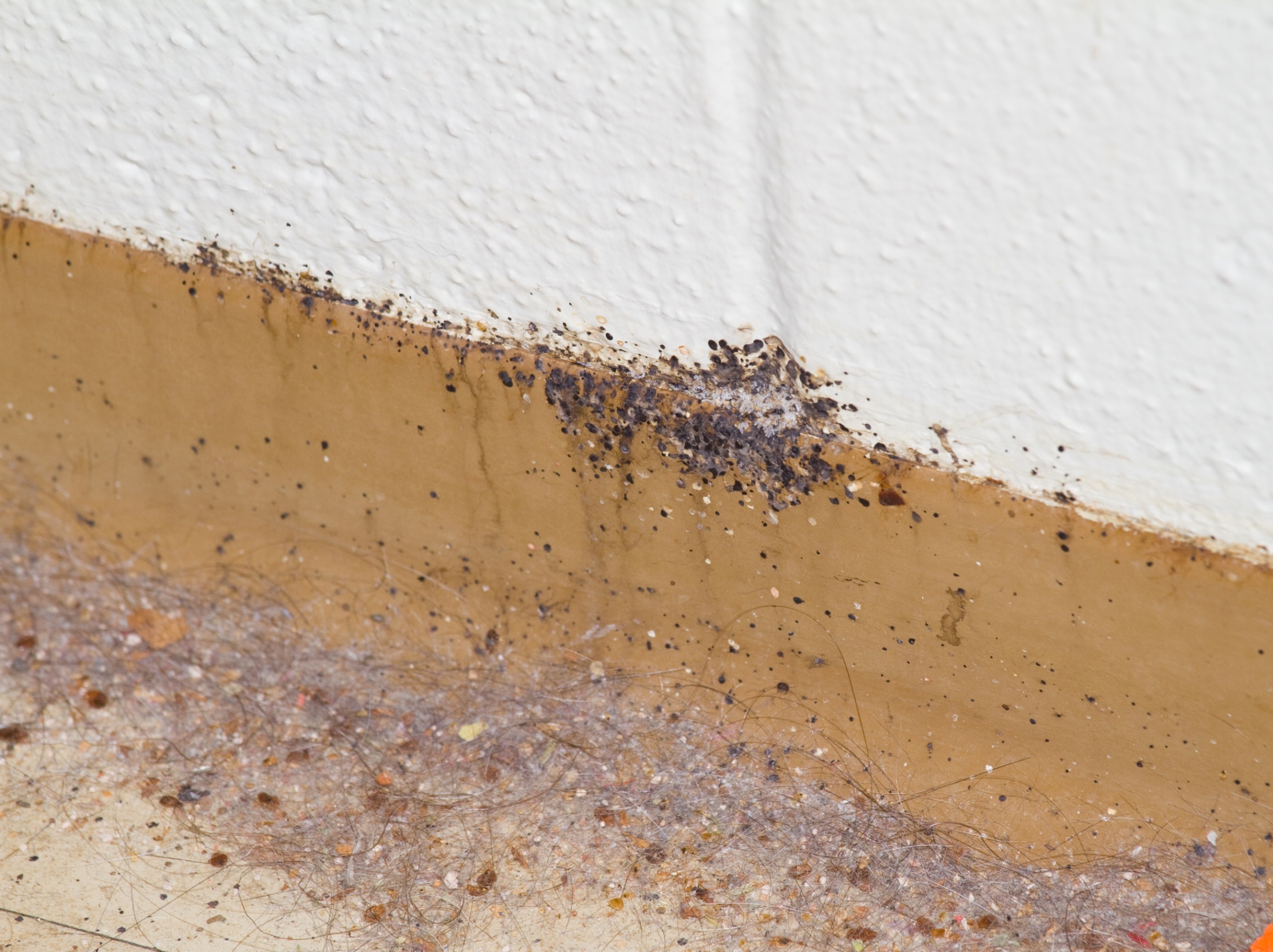 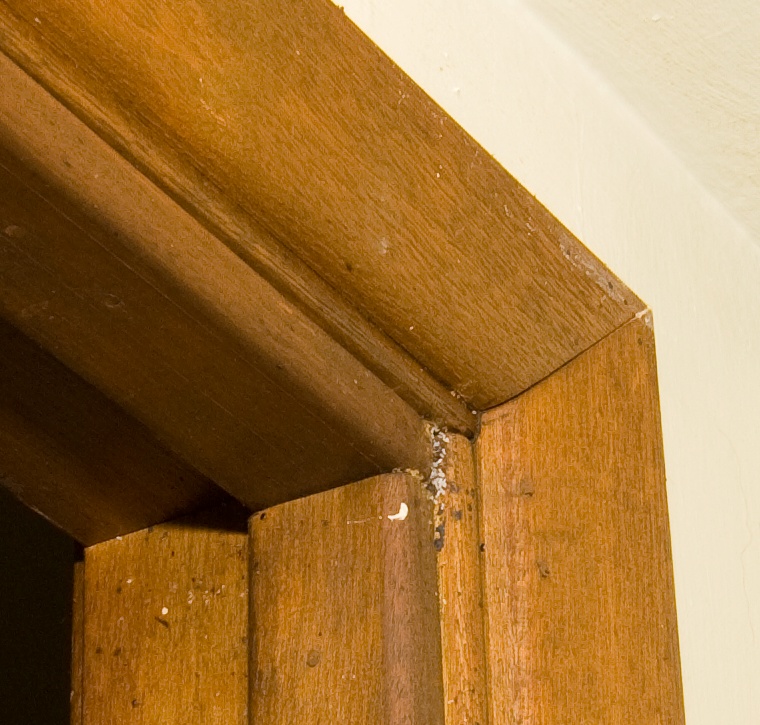 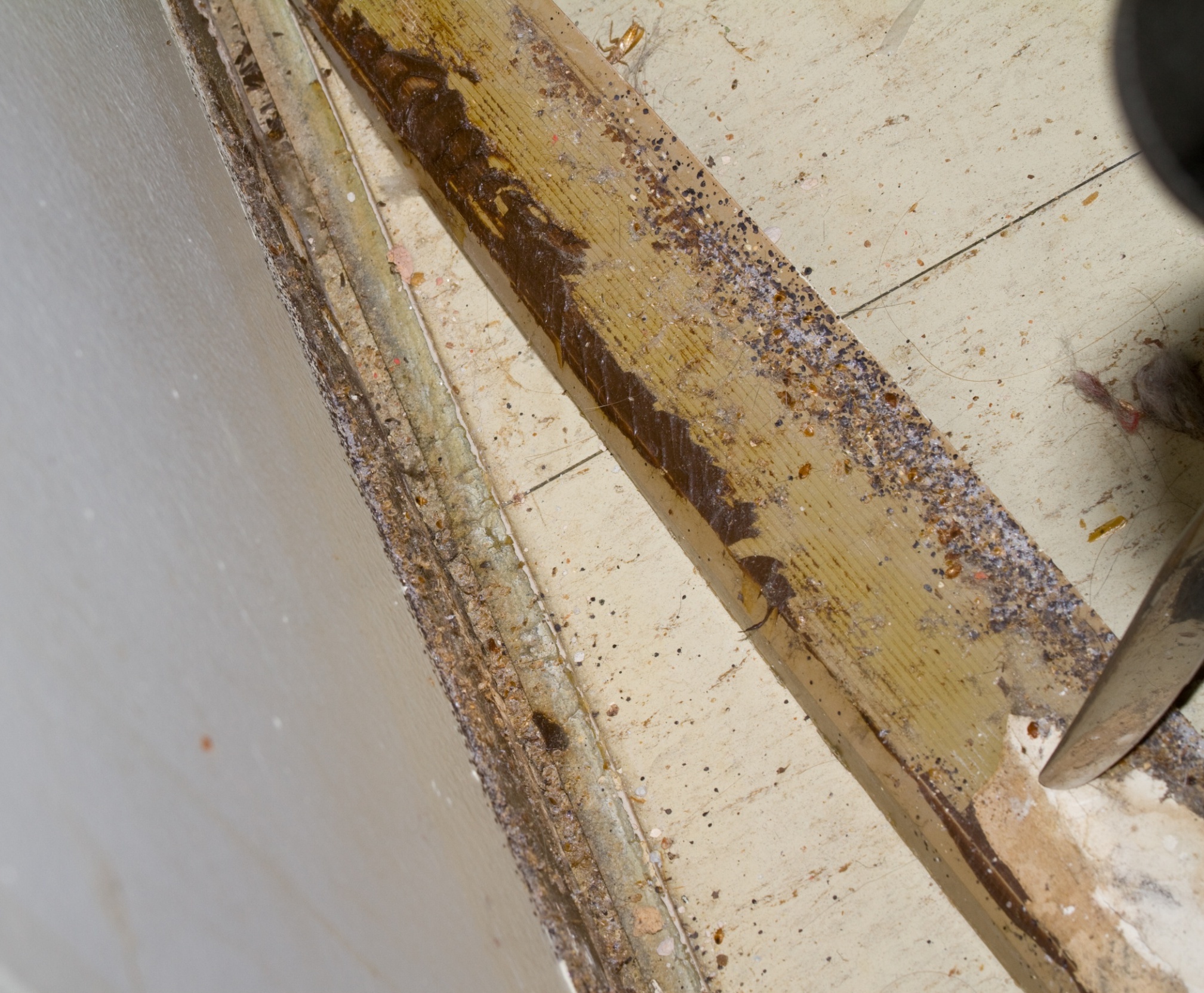 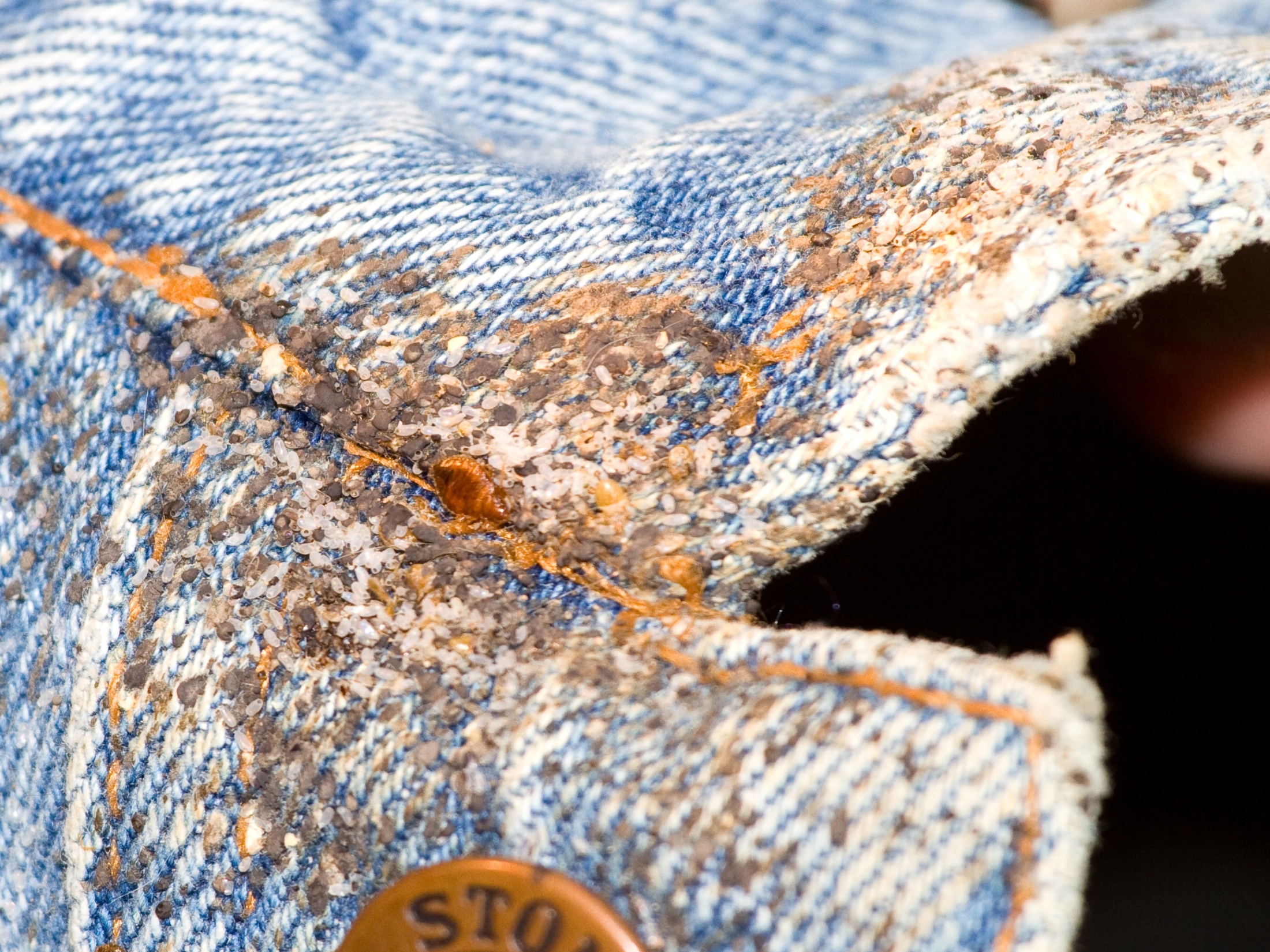 Combine inspection with vacuum cleaning 
Use a brush, flash-light, canister vacuum with a crevice attachment
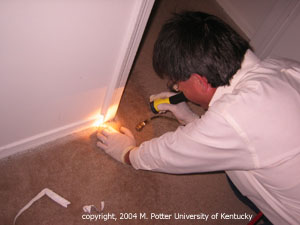 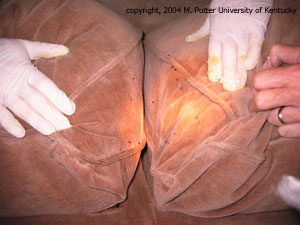 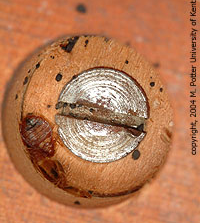 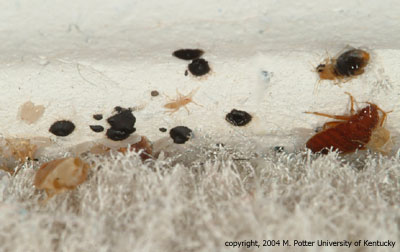 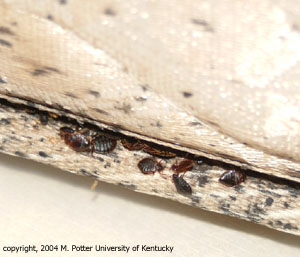 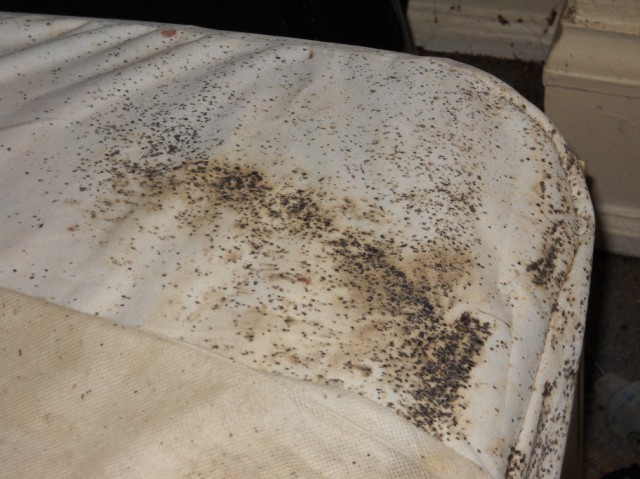 Blind resident in disabled public 
housing
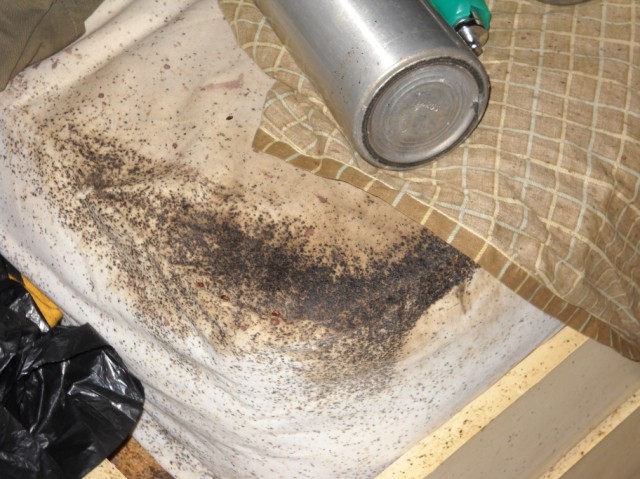 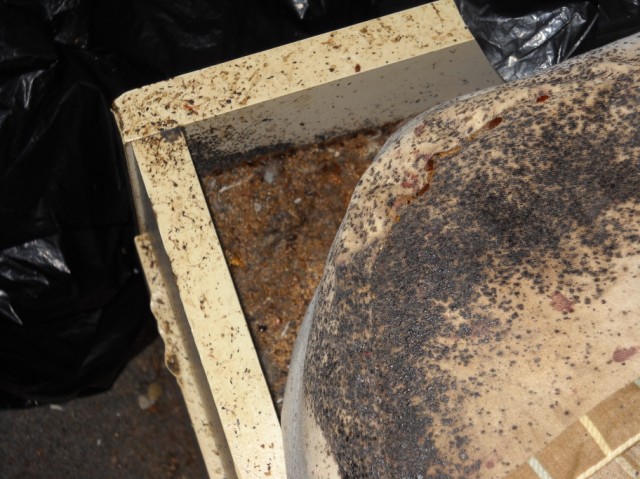 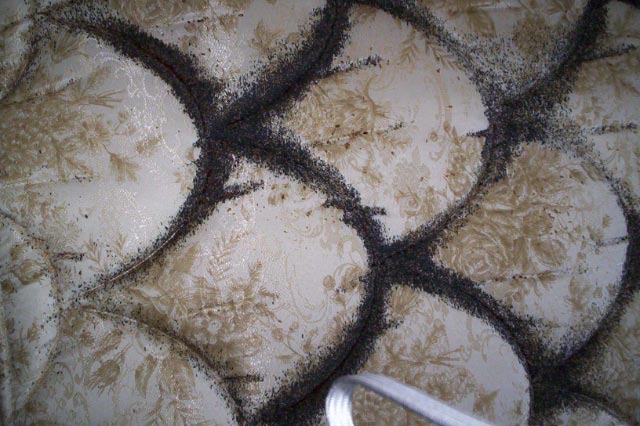 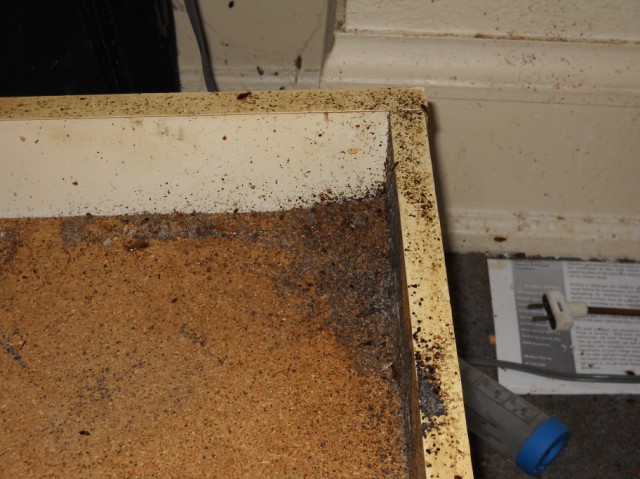 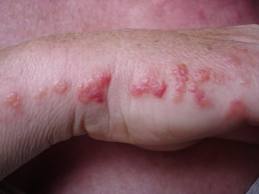 Reactions to bites

Bites may occur in lines- usually on exposed skin
Saliva can cause a person to itch and cause swelling
Scratching can lead to secondary infections
Adults over 65 years of age tend to react less or not at all
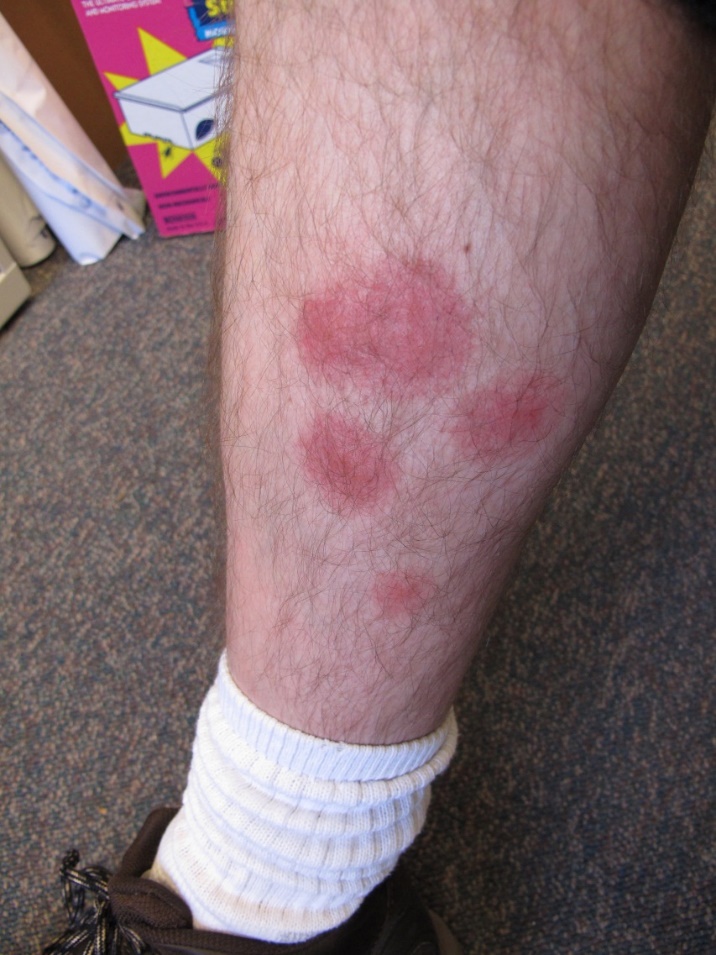 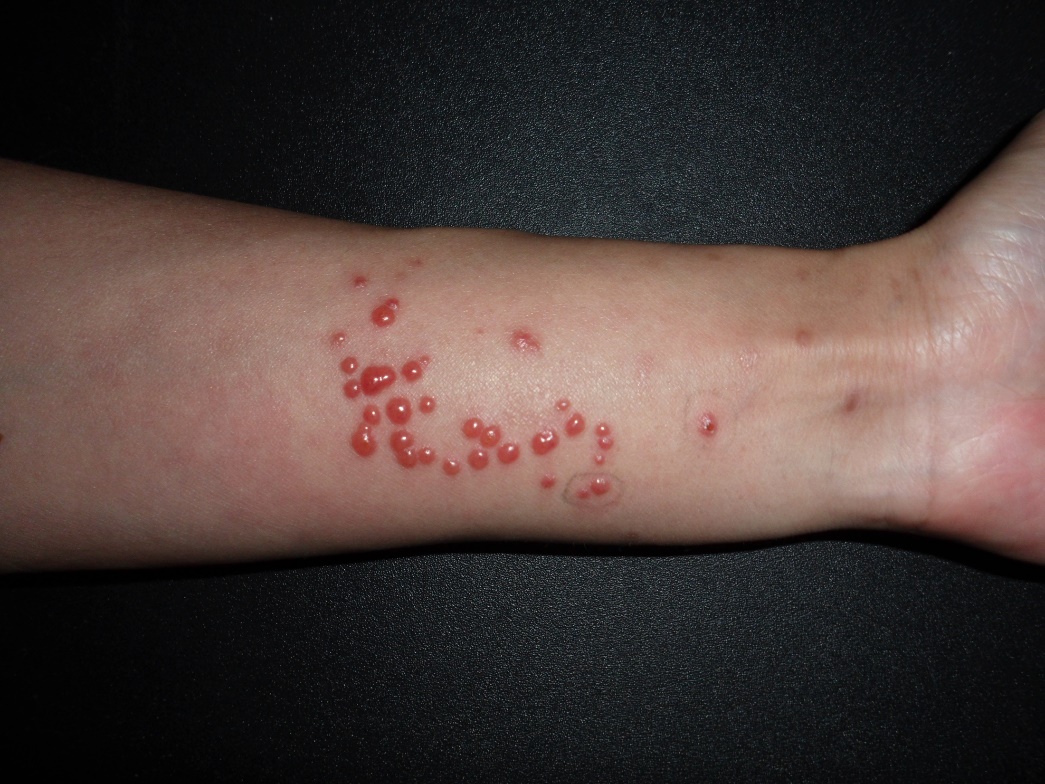 Emotional impact

Loss of sleep
Nightmares
Stress/anxiety
Feeling isolated
Loss of self esteem
Feelings of depression
Cannot relax
Loss of friends and family connections
Etc., etc.

http://cals.arizona.edu/apmc/public-health-IPM
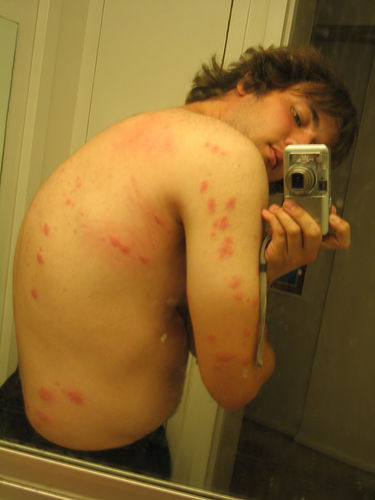 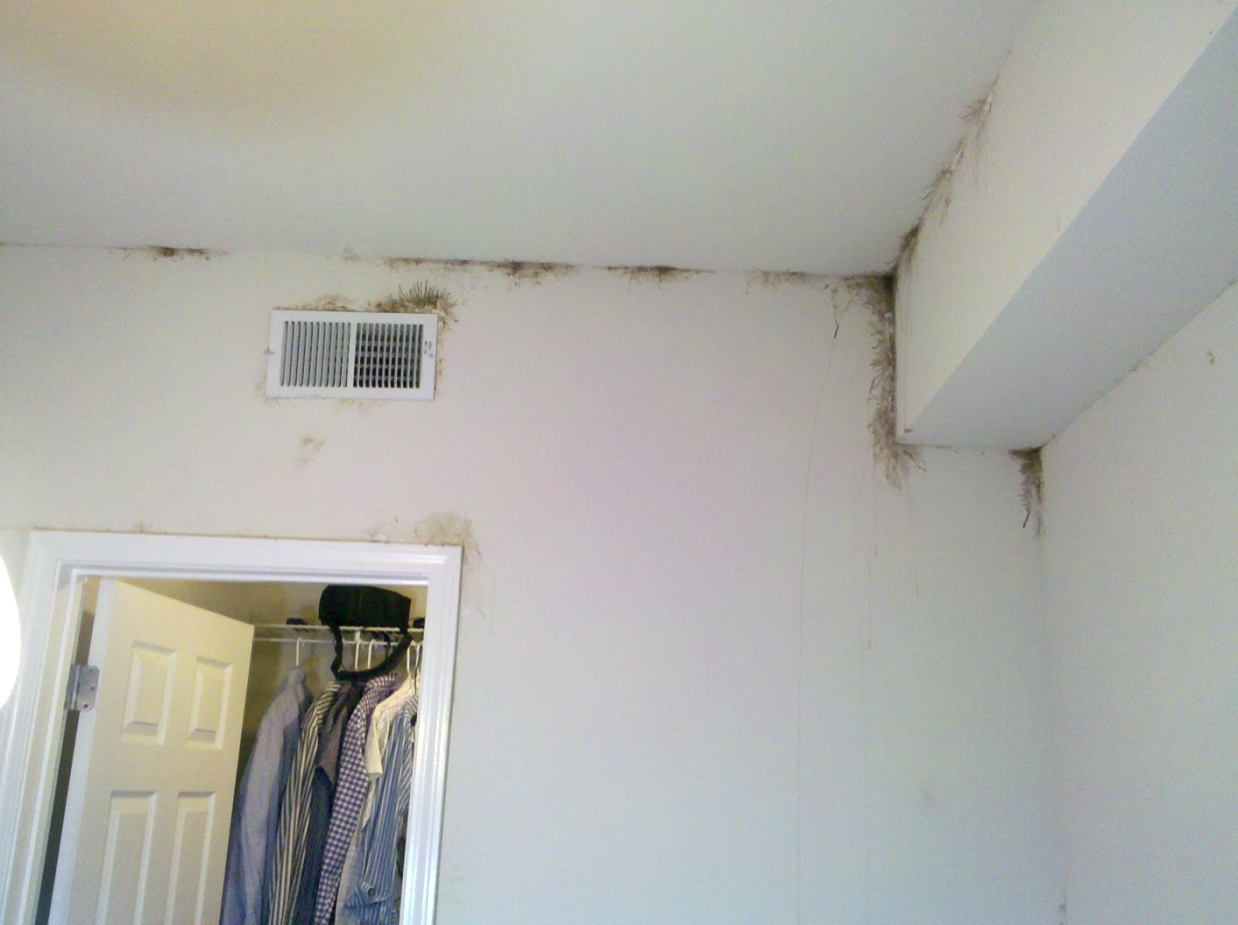 Extra dead
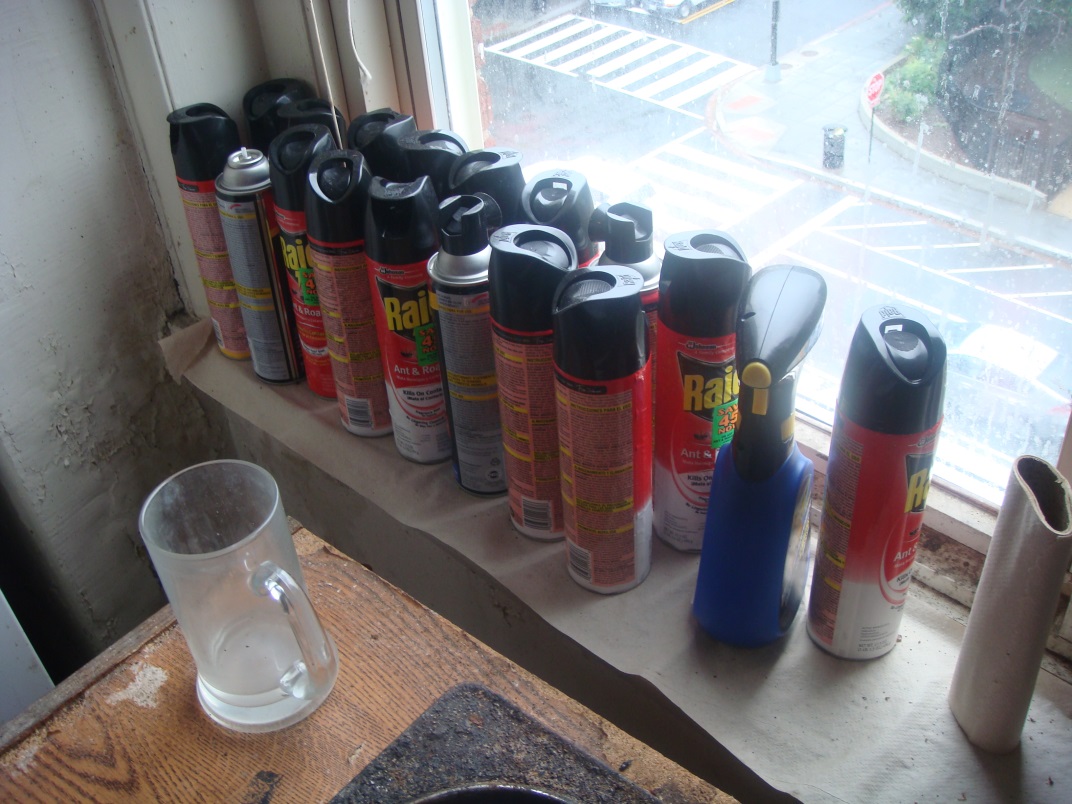 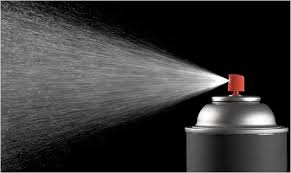 = Hot Spot
Places where people rest for hours at a time
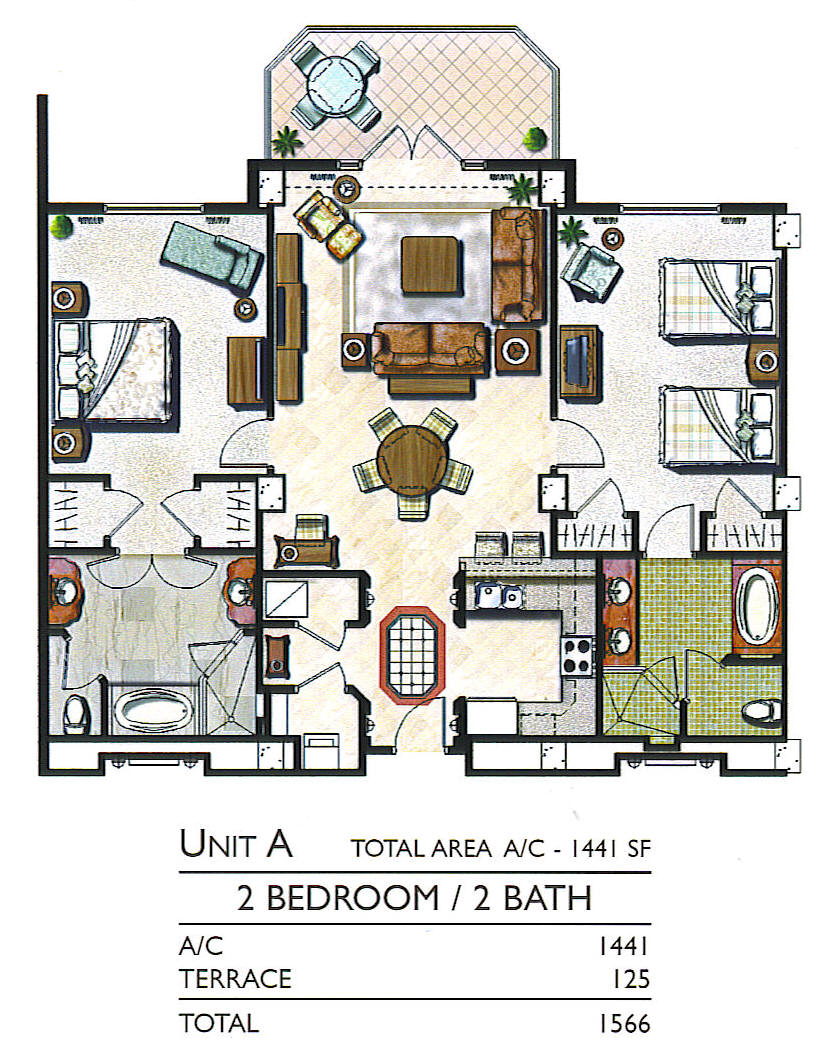 Beds, sofas, bedside tables, recliners, picture frames…
Most products will kill some bed bugs 
Killing bed bugs we can see is never going to eradicate bed bugs from the home
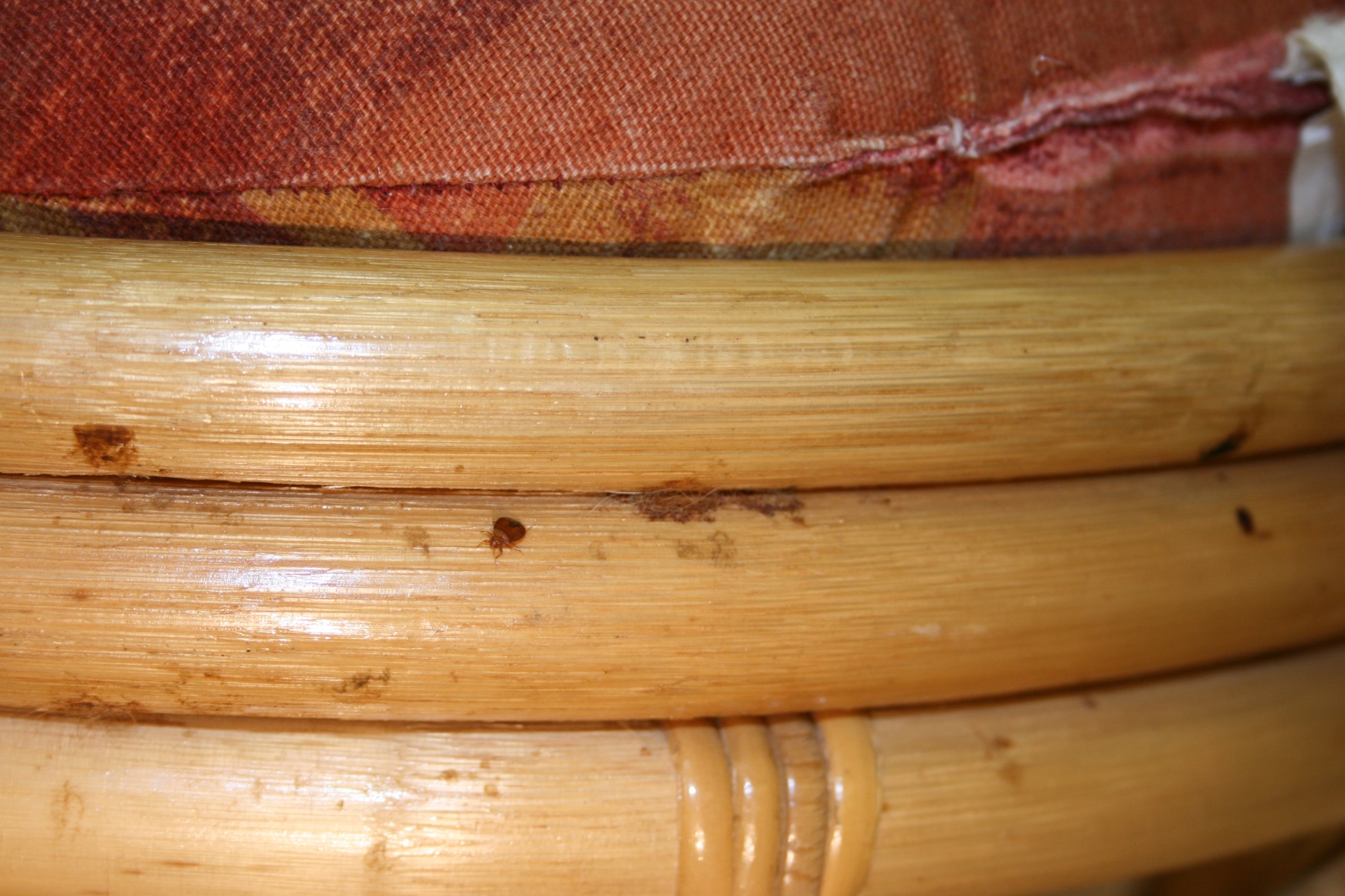 1 exterior
3 partial
16 internal
Not all aggregations are obvious
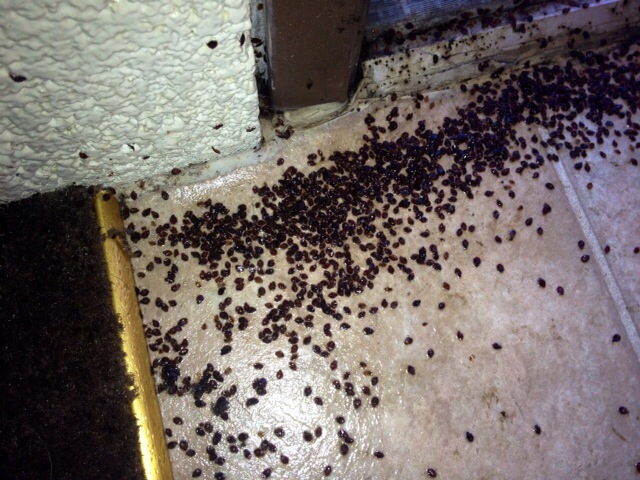 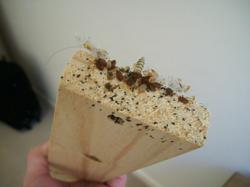 Prevention
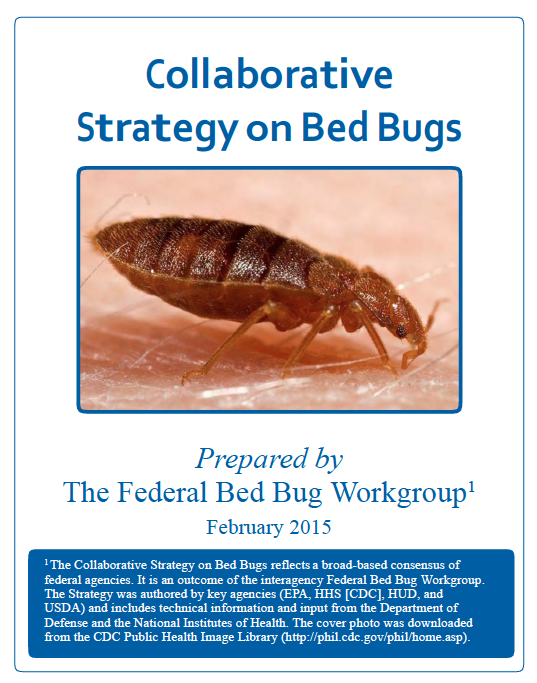 Care - Monitor – Clean repeat
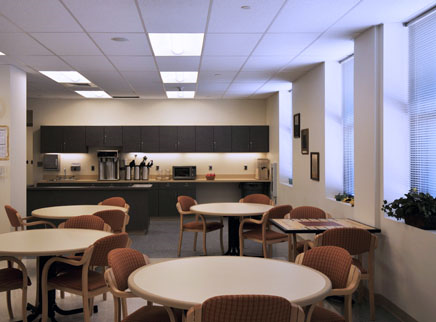 [Speaker Notes: Avoid picking up discarded or second-hand items (especially beds & furniture) • Avoid sitting on furniture when in infested apartments & limit what you bring in with you • If itchy welts occur, immediately conduct a thorough inspection.]
If a bed bug is discovered in a room
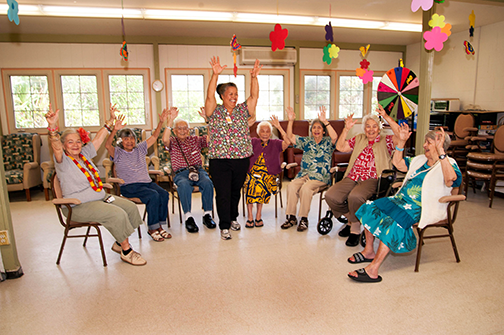 Do not panic or cause panic!
Often it’s a stray, single roving bug
Carefully collect it for identification
Do not evacuate the room
Thoroughly inspect, clean and monitor the room
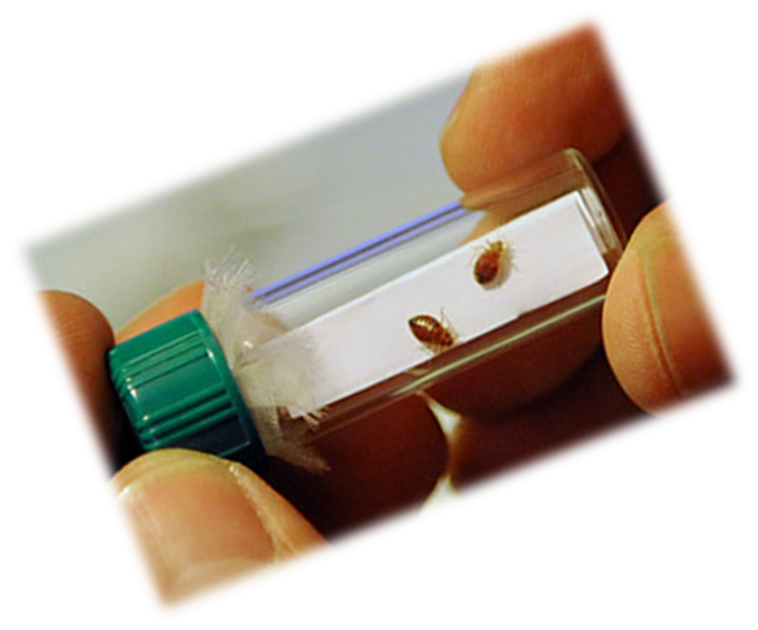 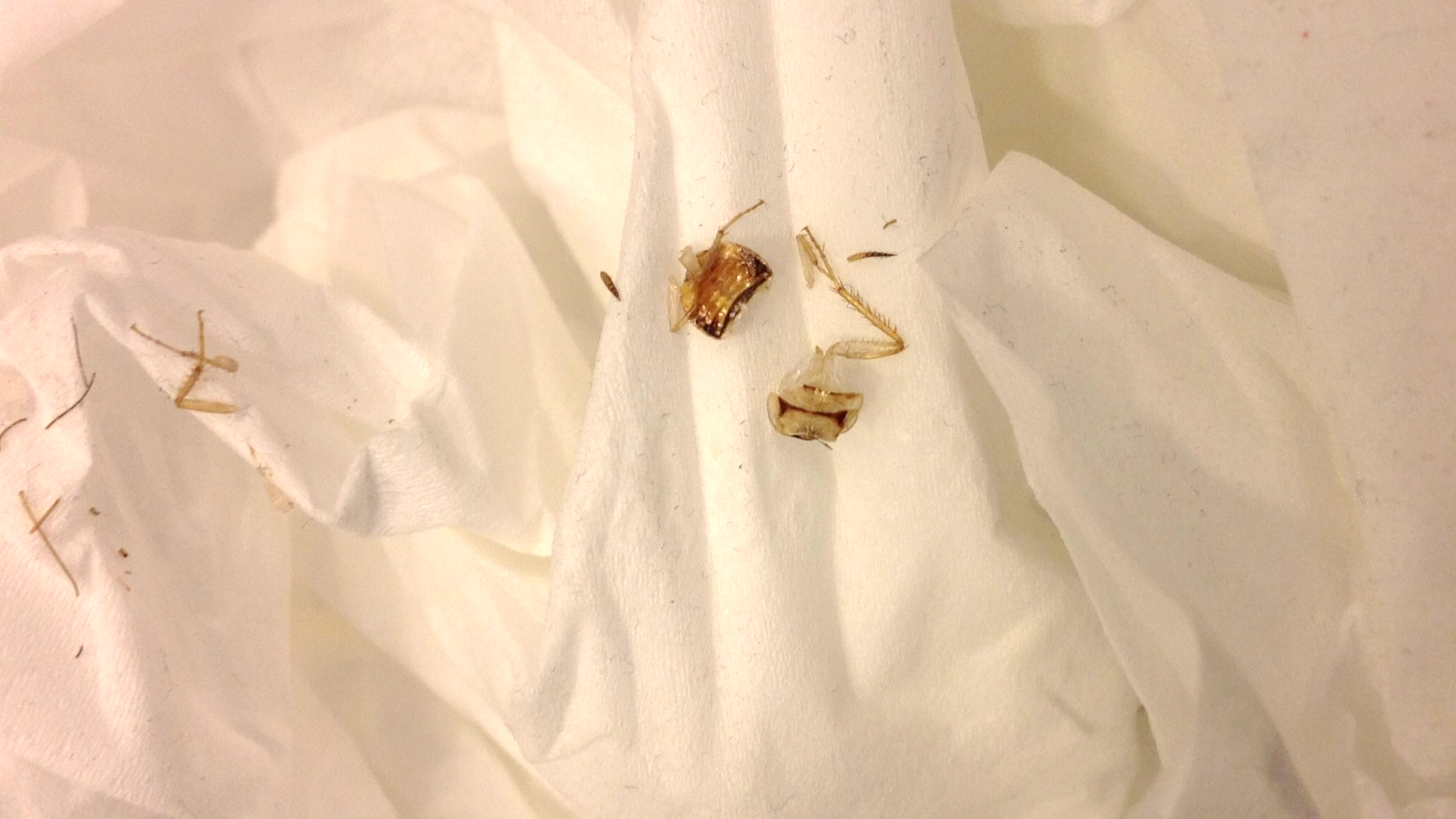 Passive monitors or traps
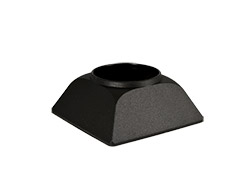 12 Volcano Trap
4 Climb Up Interceptors
4 Bed Moat
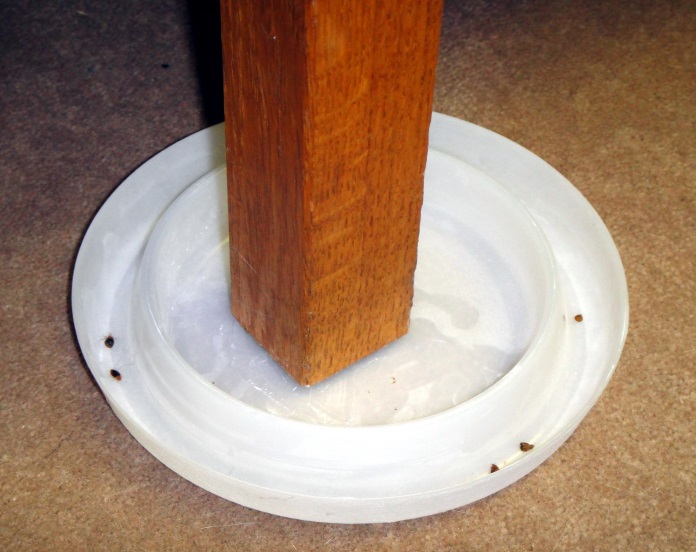 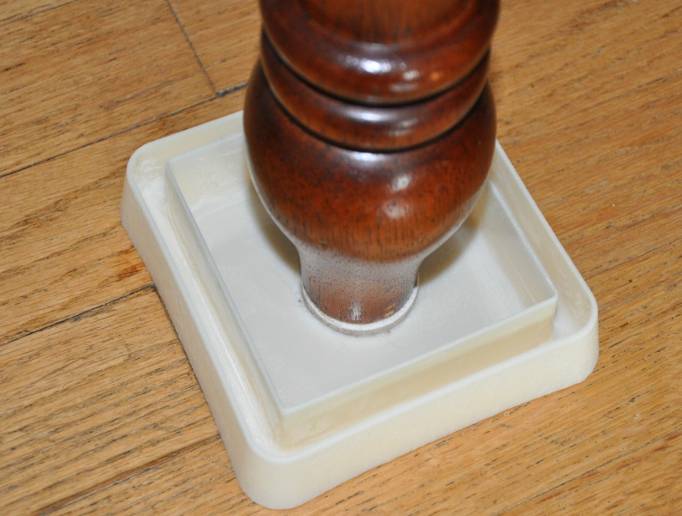 12 Blackout BB Detector
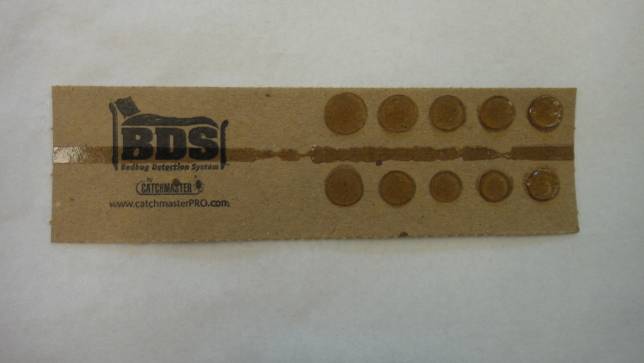 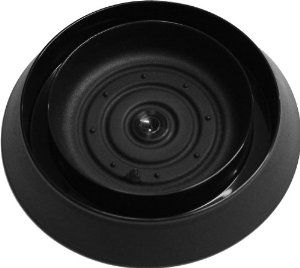 6 BB Detection System
BB Alert
Canine detection
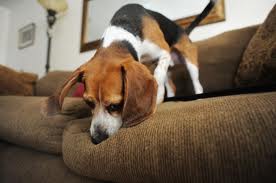 Excellent detectors
Can distinguish between live and dead bugs
Expensive and require constant training
Are only as good as their handler
Good defense in litigation cases – so is having a bed bug procedure protocol
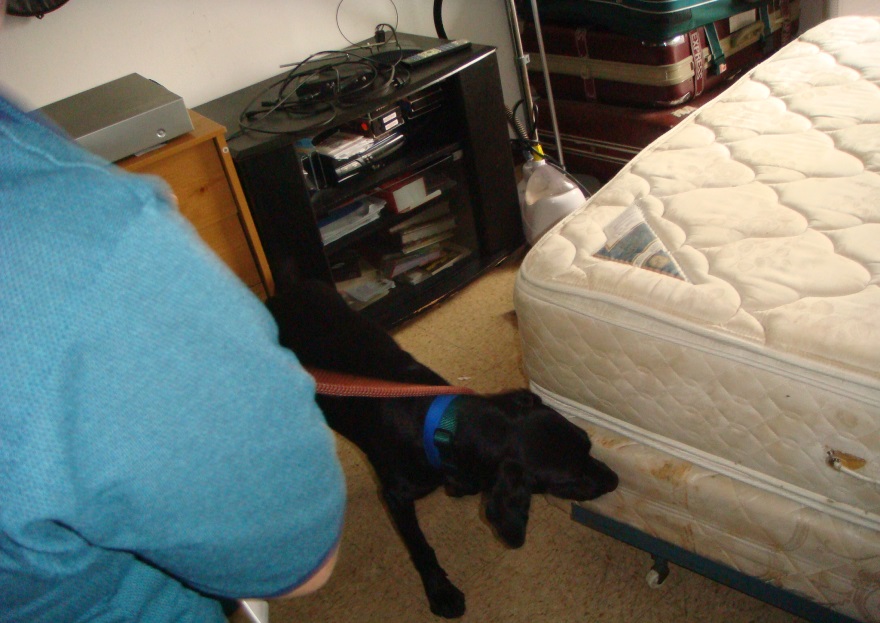 Resources
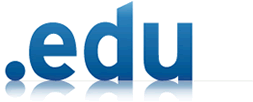 http://www2.epa.gov/bedbugs
http://cals.arizona.edu/apmc/public-health-IPM
http://www2.epa.gov/sites/production/files/2015-02/documents/fed-strategy-bedbug-2015.pdf
http://extension.arizona.edu/sites/extension.arizona.edu/files/pubs/az1563.pdf
http://extension.arizona.edu/sites/extension.arizona.edu/files/pubs/az1625-2014.pdf
https://extension.arizona.edu/sites/extension.arizona.edu/files/pubs/az1642-2014.pdf
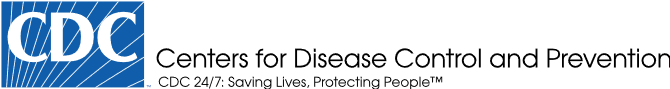 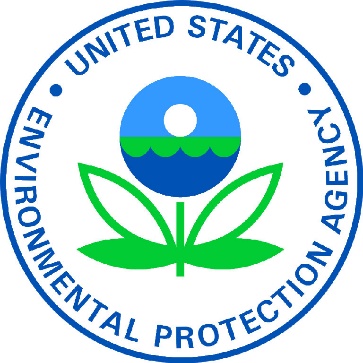 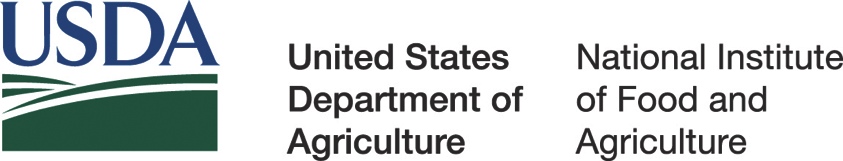 Scabies mites
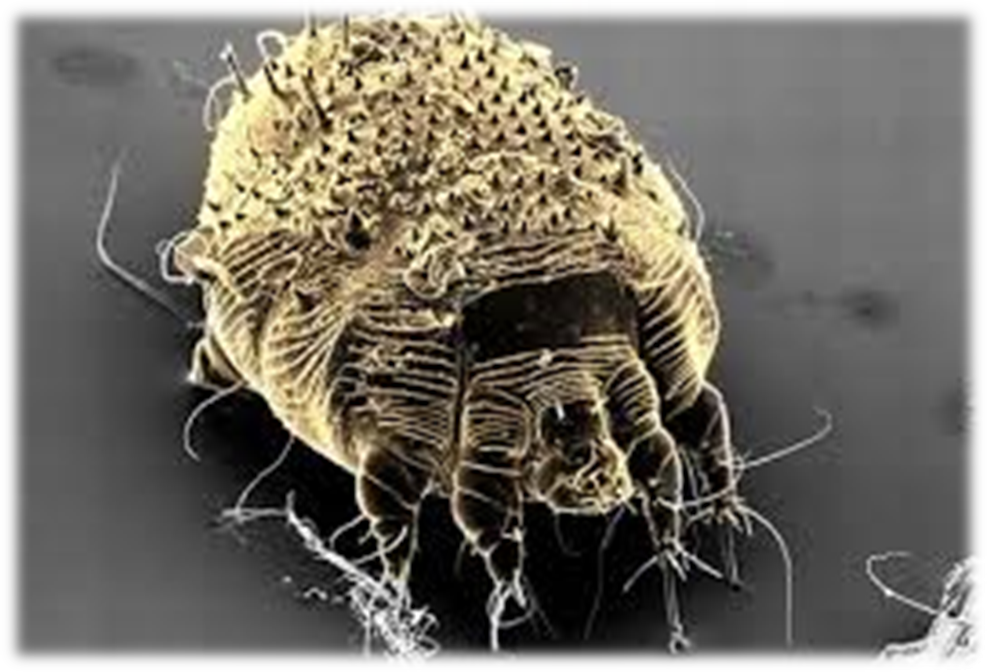 46
Human scabies - human itch mite Sarcoptes scabiei var. hominis
Female scabies mite burrows into the upper layer of the skin where it lives and lays its eggs
The scabies mite usually is spread by direct, prolonged skin-to-skin contact
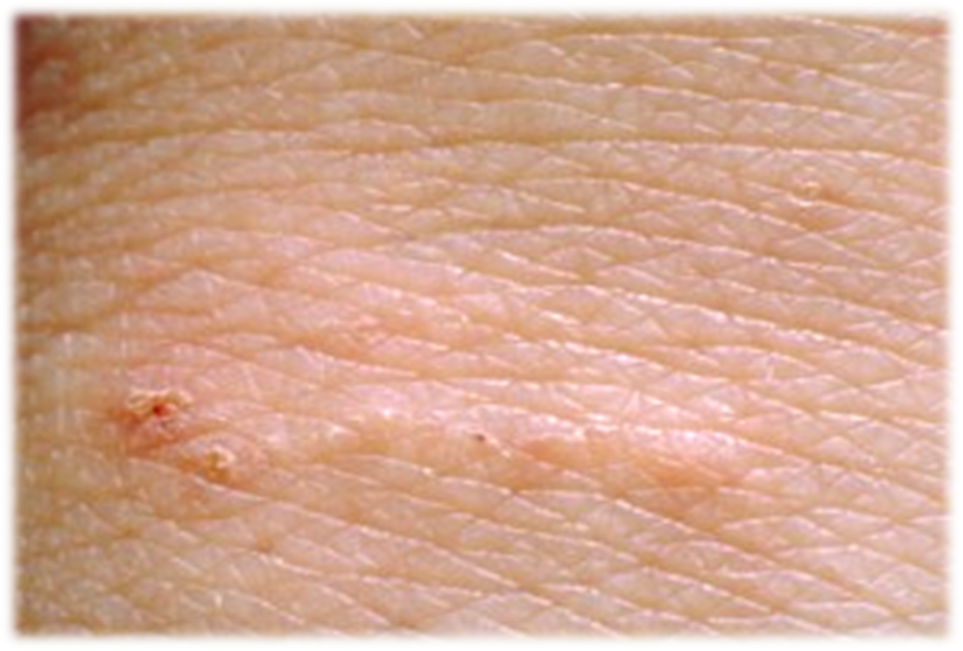 Scabies mite burrow track
[Speaker Notes: The mites are small and may be below the skin surface, but burrow tracks may be visible, as depicted in the picture on this slide]
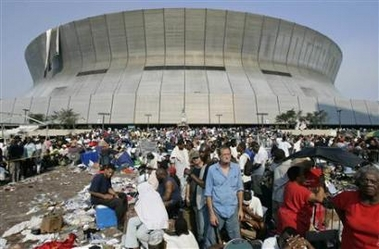 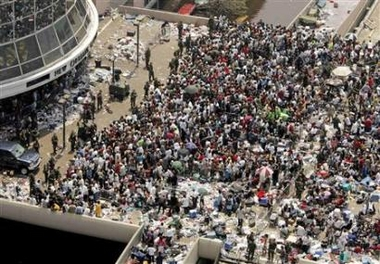 Scabies mites
47
Optimal environments for the spread of scabies:
Crowded living conditions
Hospitals
Childcare schools and adult daycare facilities
Mites can not survive longer than 3 days off the host 
Mites can only be eliminated using prescription treatments – no resistance issues
Rx are different from head lice products
[Speaker Notes: As soon as a student has started a treatment plan, they are not infectious]
Scabies is an intensely pruritic
Moderately contagious 
Adults are 1/3 millimeter long
Mites are inactive below 20oC (68oF)
At 20oC mites can persist for 2 weeks
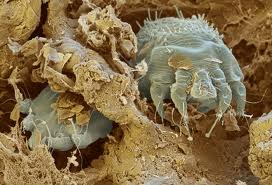 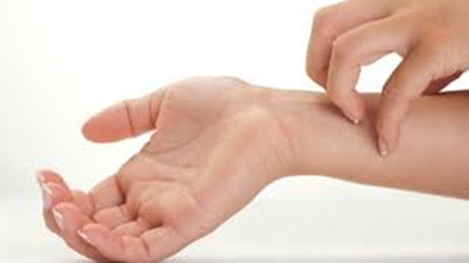 SPREAD
The mite remains viable for 3 days on inanimate objects; transmission via articles such as clothing, towels, or bedding, is possible, but not likely
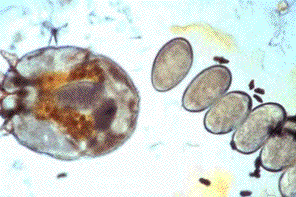 Infection occurs due to the direct transfer of a single fertilized female
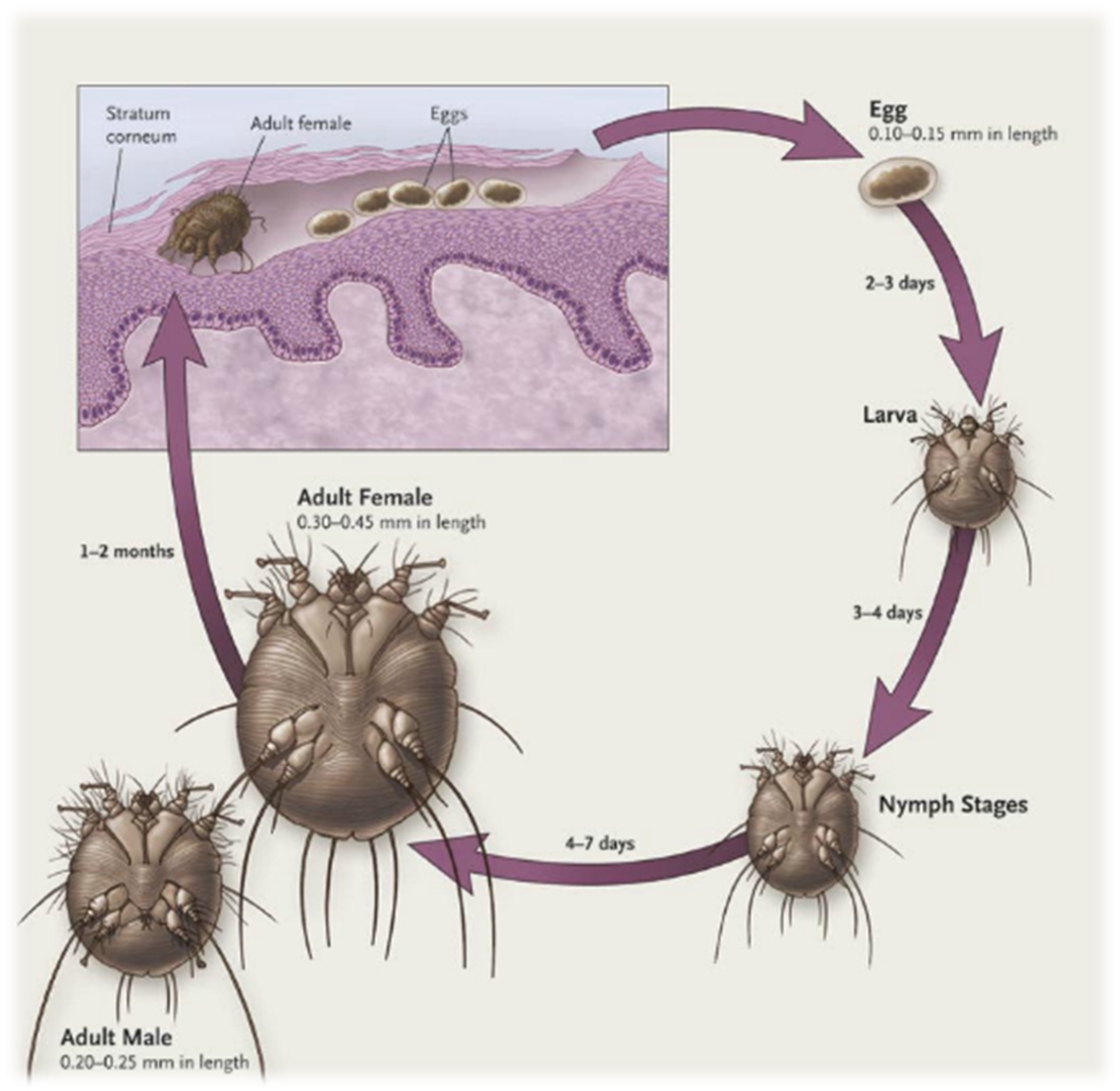 [Speaker Notes: Once bound to their host, 10-15 mites mate on the surface of the skin.]
After mating, the male mite dies
The female mite burrows into the epidermis of the host (30 mins) using her jaws and front legs, then she lays up to 3 eggs per day 
Life cycle10-17 days
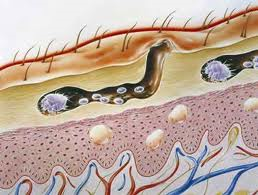 Burrows are often not seen but check in the webbing of fingers or on the inside of wrists
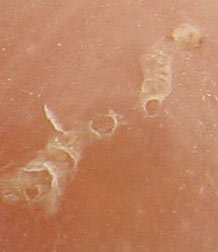 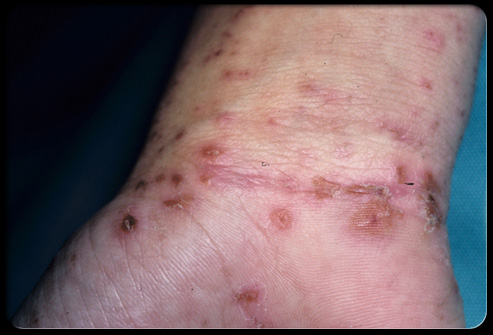 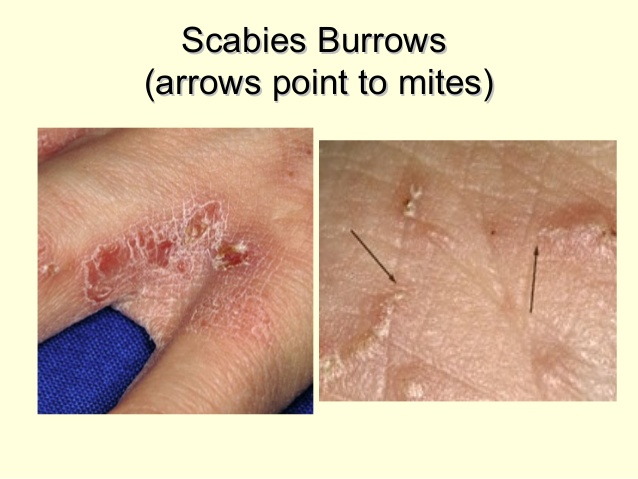 [Speaker Notes: The typical distribution is arm pits/breast area, waist line, and crotch/buttock area. It tends to avoid the face and neck.]
An affected host harbors 10-15 adult mites during a typical infestation
Skin scrapes are the onlyway to positively identify mites
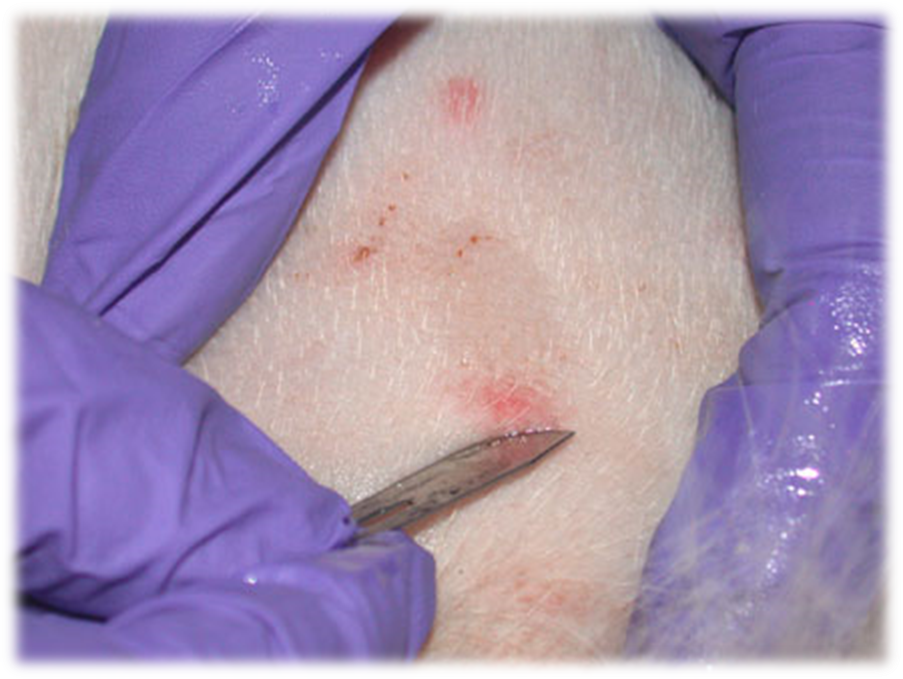 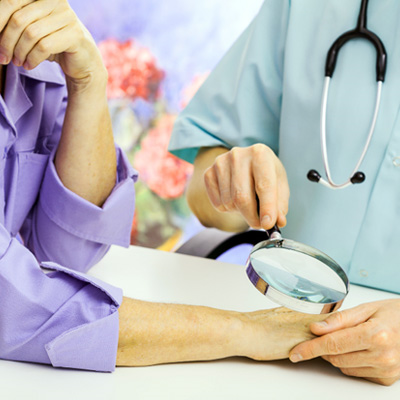 A delayed type IV hypersensitivity reaction to the mites, molts, eggs, or scybala (packets of feces) occurs approximately 30 days after initialinfestation
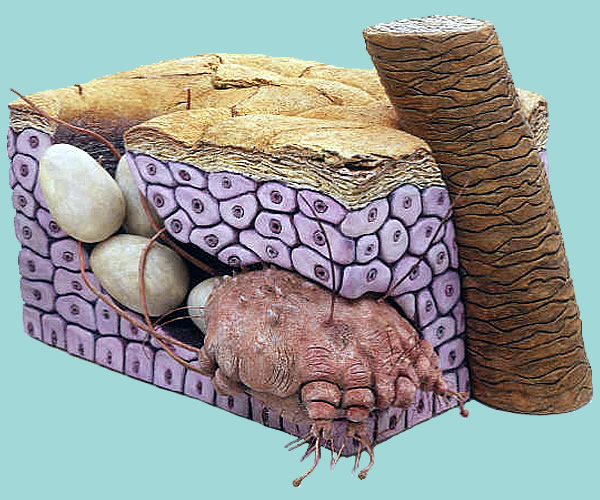 Scabies disproportionately affects women and children
Pruritus is most severe at night
Secondary bacterial infection is most commonly due to Staphylococcus aureus, group A β-hemolytic Streptococci, or Peptostreptococci
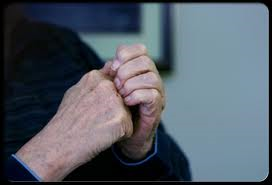 Scabies is unlikely to cause a long-term disease state in healthy individuals
Lesions and associated pruritus may last for weeks to months without adequate treatment
The immunocompromised are likely to develop crusted scabies, which may be impossible to fully eradicate
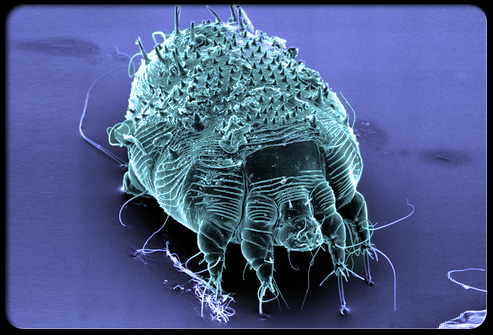 In adults, lesions are usually confined below the neck and involve the web spaces between the fingers, flexor surfaces of the arms, wrists, axillae, and the waistline 
The umbilicus, nipples, penis, and scrotum may also be affected
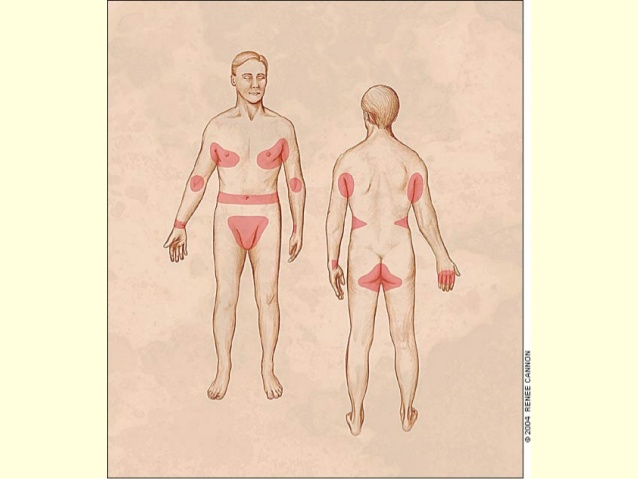 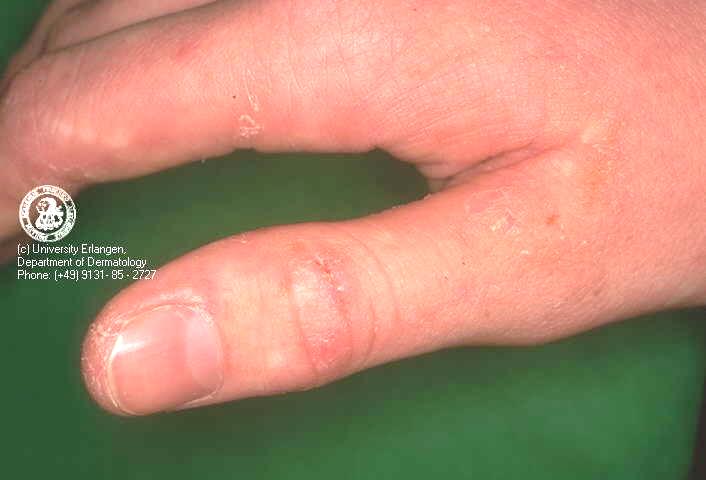 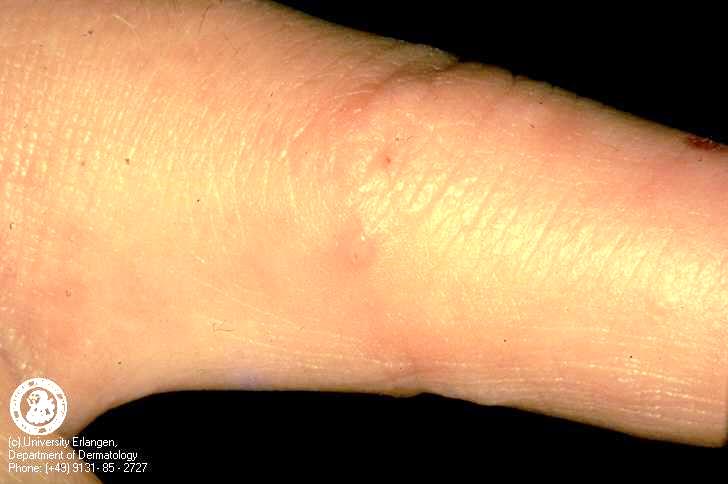 Treatments
Permethrin (e.g. Elimite) is a neurotoxin that causes paralysis and death in ectoparasites 
It is the most common treatment used today for scabies
The lotion should be applied over the entire body from neck down
It should be left on for 8-12 hours and then rinsed off
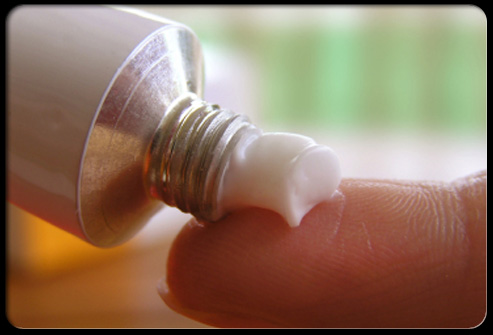 [Speaker Notes: The following medications for the treatment of scabies are available only by prescription.

1.Permethrin cream 5%

Brand name product: Elimite*

Permethrin is approved by the US Food and Drug Administration (FDA) for the treatment of scabies in persons who are at least 2 months of age. Permethrin is a synthetic pyrethroid similar to naturally occurring pyrethrins which are extracts from the chrysanthemum flower. Permethrin is safe and effective when used as directed. Permethrin kills the scabies mite and eggs. Permethrin is the drug of choice for the treatment of scabies. Two (or more) applications, each about a week apart, may be necessary to eliminate all mites, particularly when treating crusted (Norwegian) scabies.


2.Crotamiton lotion 10% and Crotamiton cream 10%

Brand name products: Eurax*; Crotan*

Crotamiton is approved by the US Food and Drug Administration (FDA) for the treatment of scabies in adults; it is considered safe when used as directed. Crotamiton is not FDA-approved for use in children. Frequent treatment failure has been reported with crotamiton.


3.Lindane lotion 1%

Brand name products: None available

Lindane is an organochloride. Although FDA-approved for the treatment of scabies, lindane is not recommended as a first-line therapy. Overuse, misuse, or accidentally swallowing lindane can be toxic to the brain and other parts of the nervous system; its use should be restricted to patients who have failed treatment with or cannot tolerate other medications that pose less risk. Lindane should not be used to treat premature infants, persons with a seizure disorder, women who are pregnant or breast-feeding, persons who have very irritated skin or sores where the lindane will be applied, infants, children, the elderly, and persons who weigh less than 110 pounds.


4.Ivermectin

Brand name product: Stromectol*

Ivermectin is an oral antiparasitic agent approved for the treatment of worm infestations. Evidence suggests that oral ivermectin may be a safe and effective treatment for scabies; however, ivermectin is not FDA-approved for this use. Oral ivermectin has been reported effective in the treatment of crusted scabies; its use should be considered for patients who have failed treatment with or who cannot tolerate FDA-approved topical medications for the treatment of scabies. The dosage of ivermectin is 200 mcg/kg orally. It should be taken on an empty stomach with water. A total of two or more doses at least 7 days apart may be necessary to eliminate a scabies infestation. The safety of ivermectin in children weighing less than 15 kg and in pregnant women has not been established.]
Reapplication of permethrin one week later is advised; however, no controlled studies exist that show that 2 applications are better than one
No cases of scabies resistants to permethrin have been documented
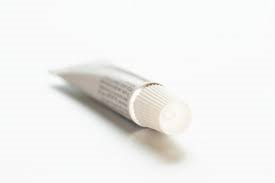 Crotamiton (e.g. Eurax; Crotan) frequent treatment failure has been reported with crotamiton
Lindane lotion is NOT recommended, but not all doctors are aware of this
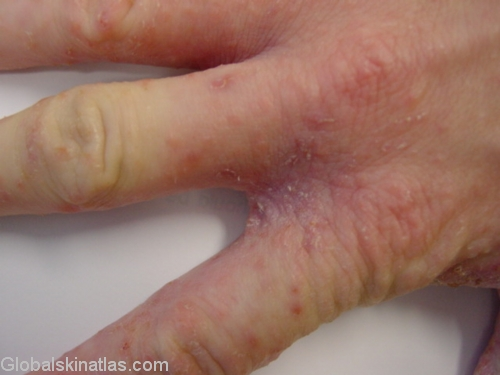 The antihistamine  diphenhydramine (Benadryl), can be useful in helping provide relief from itching
Itching often becomes worse after the mites are killed, and can be intense for a few weeks before abating
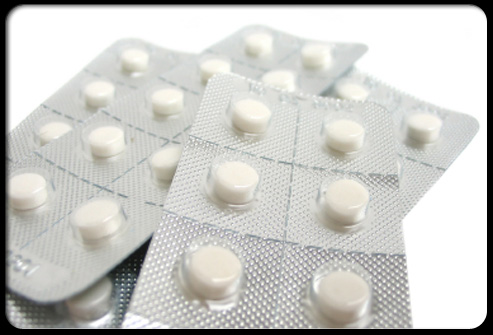 [Speaker Notes: Wash linens and bedclothes in hot water. Cut your nails, and clean under them thoroughly to remove any mites or eggs that may be present.
Thoroughly vacuum your rugs, furniture, bedding, and car interior and throw the vacuum-cleaner bag away when finished.
Try to avoid scratching. Keep any open sores clean.]
Norwegian (crusted) scabies
In 1848, the Norwegians Danielssen and Boeck described a highly contagious variant of scabies that occurs in immunocompromised patients
Crusted or hyperkeratotic scabies, is an overwhelming scabies infestation that can be difficult to control
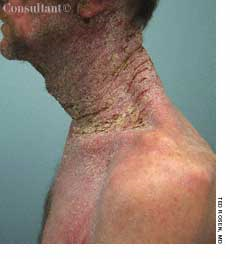 Rare form of scabies occurs in the elderly or mentally incompetent patients 
Because of an impaired antibody response, these individuals can be infested with thousands to millions of mites
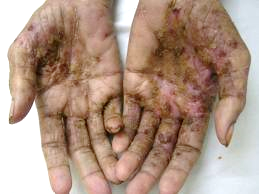 Inappropriate things
Pesticides applied to rooms
Pesticides applied to transportation buses
Sterilants and high level disinfectants applied to roomsurfacesincorrectly
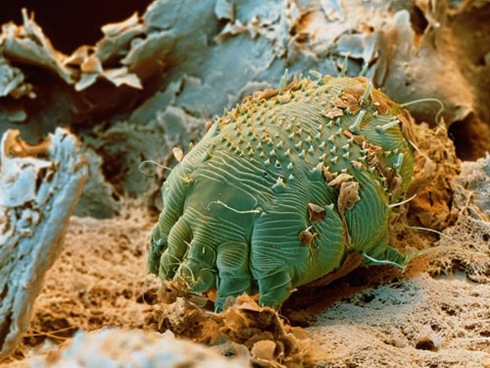 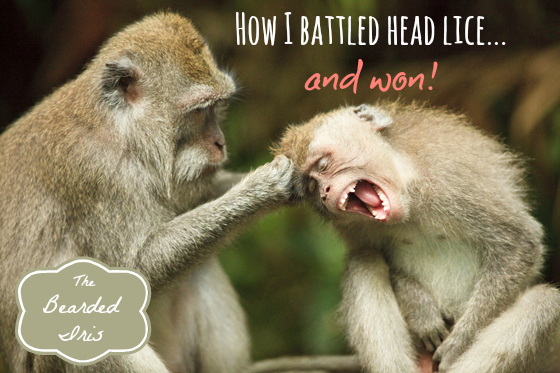 67